n-n’ Oscillations usingnEDM Measurements
Prajwal T. MohanMurthy
MIT
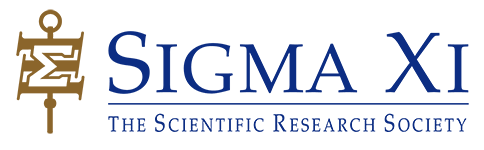 Overview
Motivation
Apparatus/Data
Summary
1
2
3
4
5
Prior Experiments
New Analysis
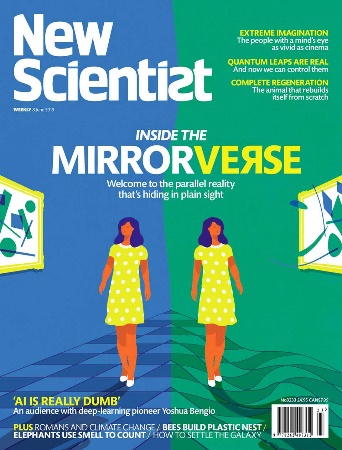 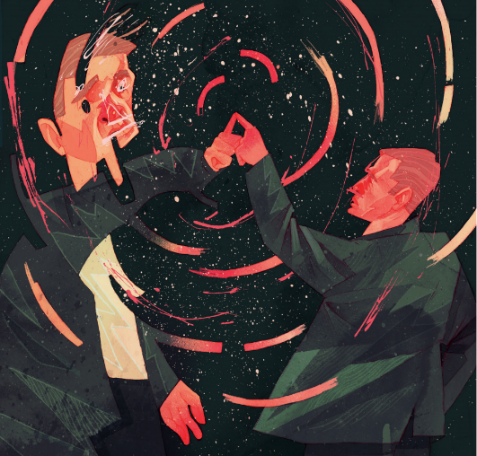 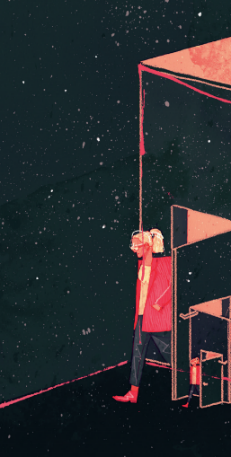 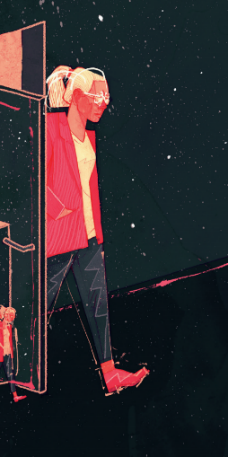 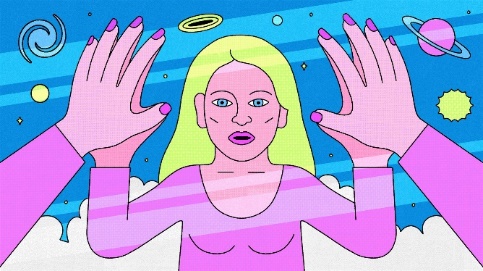 for NBC News
Art from: New Scientist 242, 34 (2019)
Mirror Realm in Sci-Fi
§1
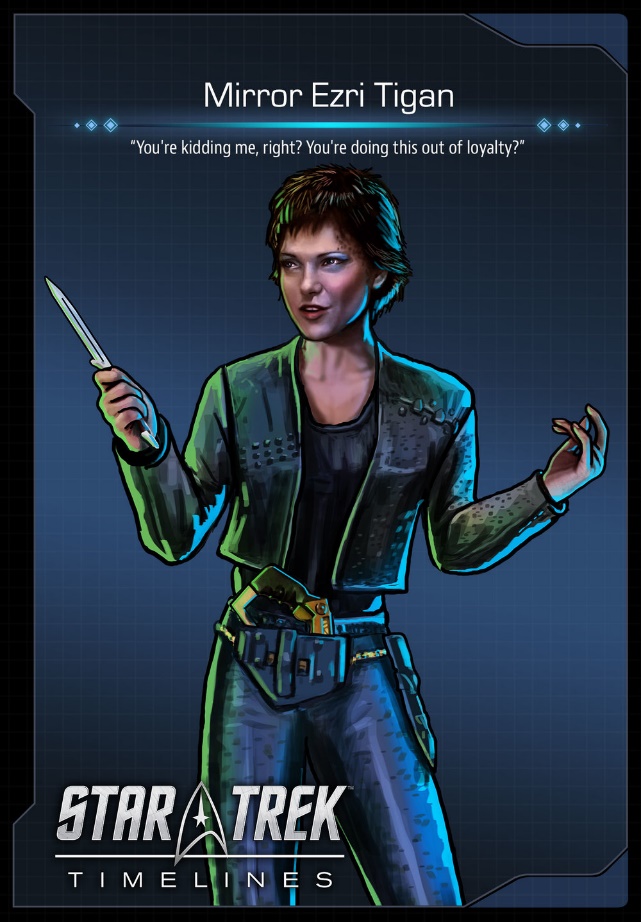 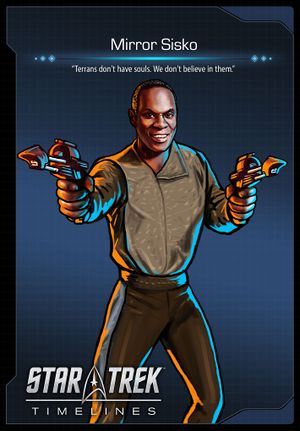 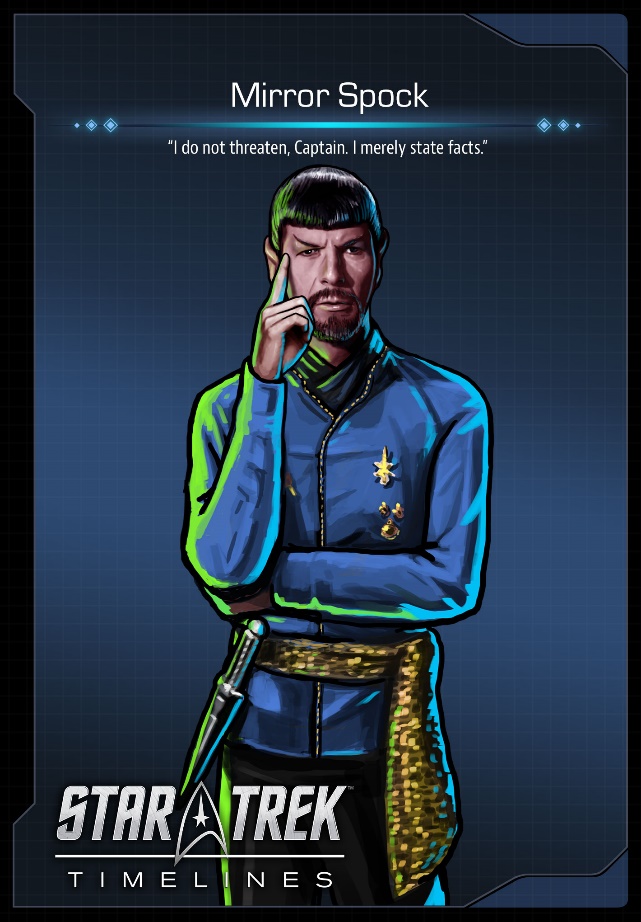 Art from: ST Fandom, Capt. Jello
Mirror Realm
§1
Parity Violation (PV) in β–decay:
Lee & Yang’s 
PRL 104, 254 (1956)
Introduce Mirror realm hidden from standard model particles →
No global PV in weak interactions
SM , SM’Standard Model Particles 
, 
Mirror Realm Particles
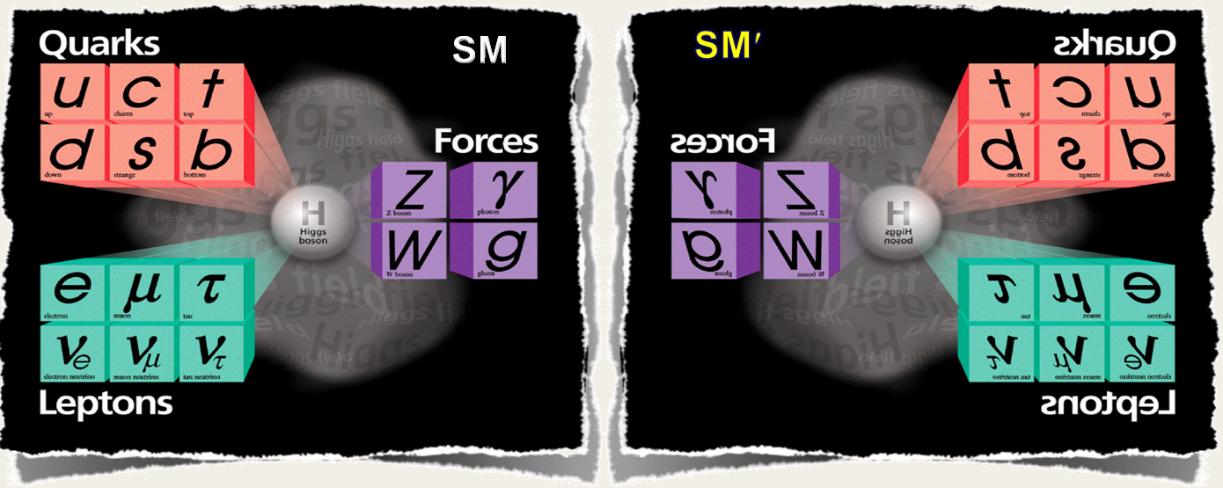 For Mirror Matter Review: L. B. Okun, Phys. Usp. 50 380-389 (2006)
Theory of nn’ Oscillations
§1
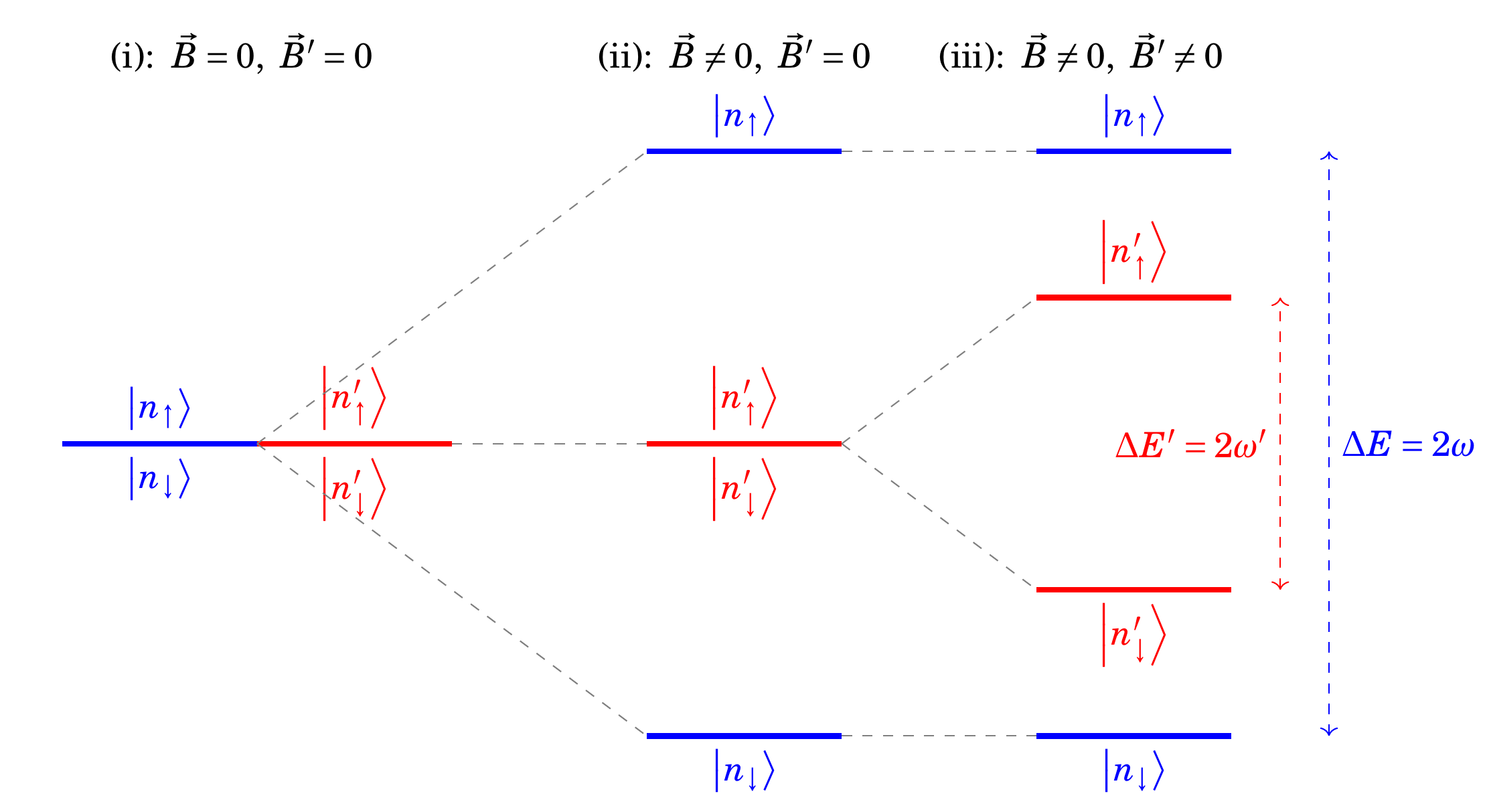 Z. Berezhiani, Euro. Phys. J. C 64, 421 (2009).
General Techniques
§1
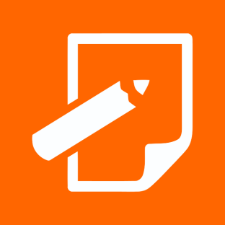 UCN Storage Experiment
Store UCNs, apply 0 and >0 magnetic fields, check if some neutrons vanished (into mirror realm)?
§1
Ratio
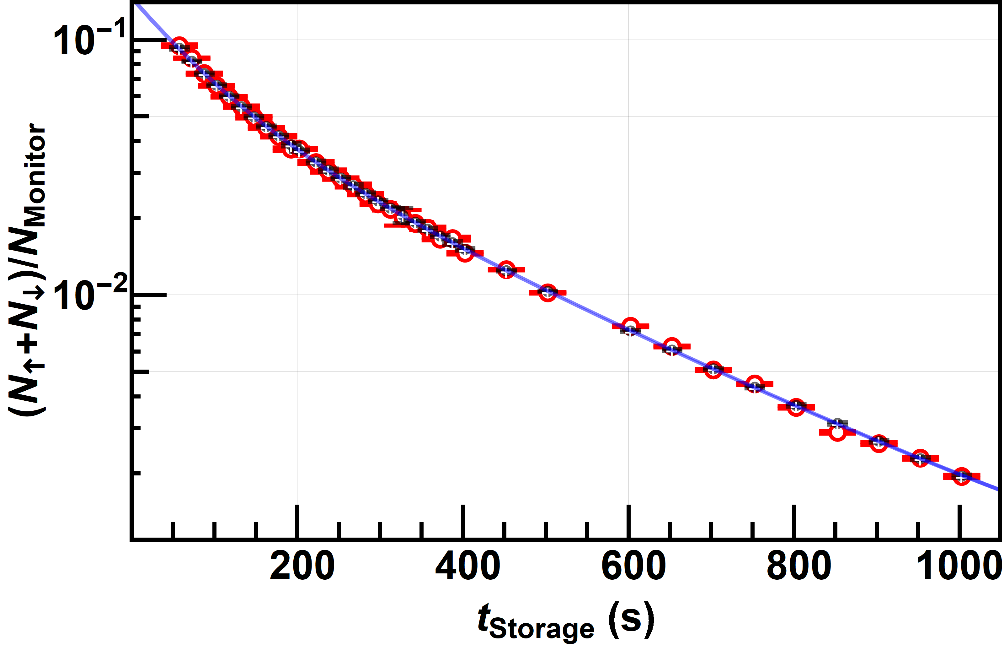 Z. Bereziani, Euro. Phys. J. C 64: 421-431 (2009)
§1
Asymmetry
Ratio
Z. Bereziani, Euro. Phys. J. C 64: 421-431 (2009)
General Techniques
§1
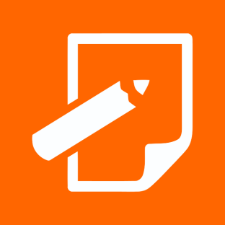 UCN Storage Experiment
Store UCNs, apply 0 and >0 magnetic fields, check if some neutrons vanished (into mirror realm)?
Regeneration Experiment 
(“Particle Through a Wall” kind of experiment):
Shoot cold neutrons through a magnetic field onto a wall, check if neutrons can be detected on the other side of the wall under magnetic field?
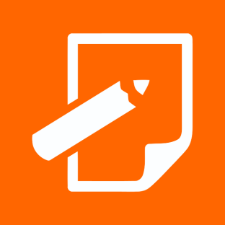 Usually uses “Ratio-Channel” of analysis
General Techniques
§1
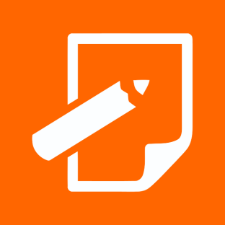 UCN Storage Experiment
Store UCNs, apply 0 and >0 magnetic fields, check if some neutrons vanished (into mirror realm)?
Regeneration Experiment 
(“Particle Through a Wall” kind of experiment):
Shoot cold neutrons through a magnetic field onto a wall, check if neutrons can be detected on the other side of the wall under magnetic field?
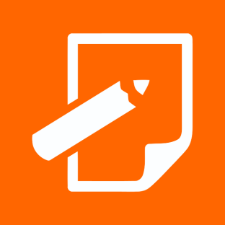 Frequency Shift Experiment 
Use nEDM data
Measure shifts in precession frequency when 
magnetic field direction is flipped
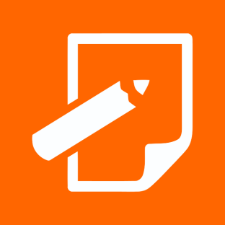 Frequency Shift nn’
§1
Completely new systematics from Most older experiments…
Frequency Shift
P. Mohanmurthy et al., Symmetry 14, 487 (2022)
§3
Worldwide efforts
Prior Efforts
§2
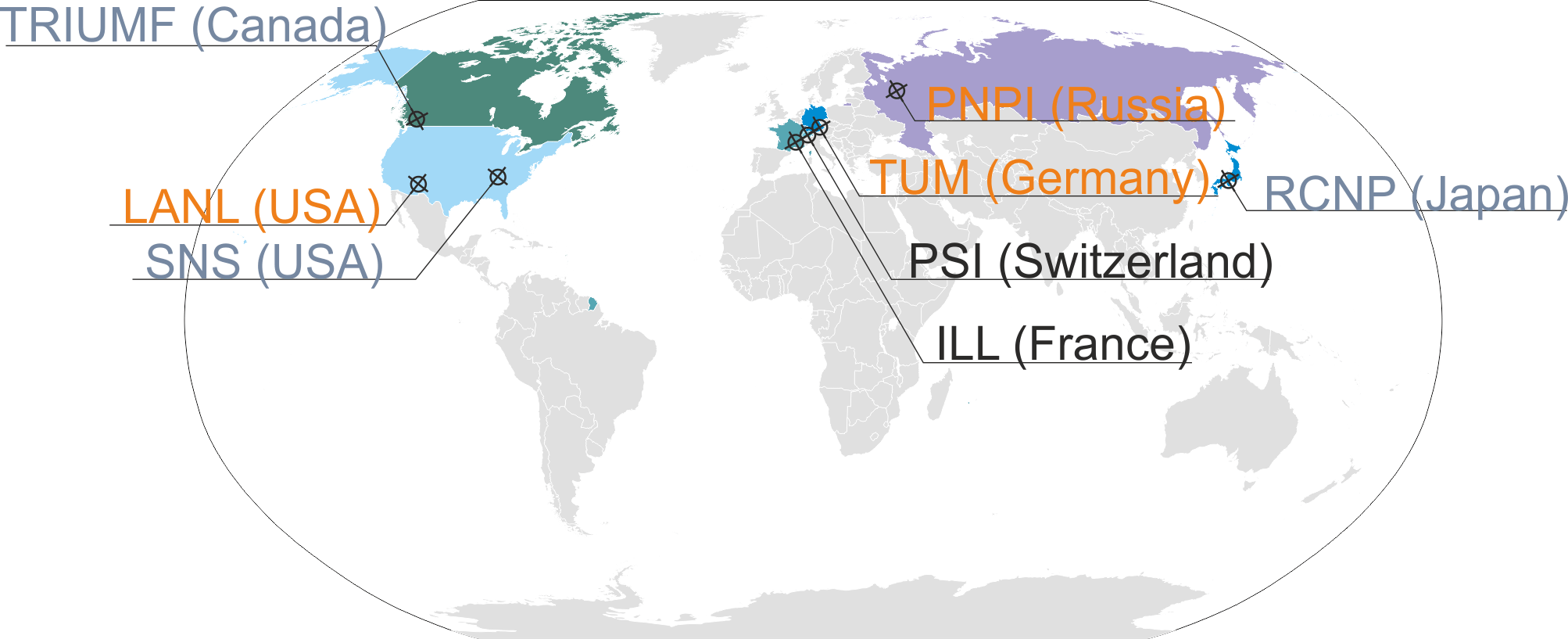 ESS
⌖
This*: C. Abel et. al., Phys. Lett. B. 812, 135993 (2021): τnn’>12s, B’≠0 , τnn’>388s (90 % C.L.), B’=0 [@PSI]
N. Ayres et. al., Letter of Intent to PSI BVR 51 (2021) [@PSI]
H. Almazán et al., Phys. Rev. Lett. 128, 061801 (2022). τnn’>2ms, B’≠0 [@ILL]
C. Stasser, Euro. Phys. J. C 81, 17 (2021). τnn’>0.3ms, B’≠0 [@BR2]
G. Ban et al., Phys. Rev. Lett. 99, 161603 (2007): τnn’>103s, B’=0 [@ILL]
A. P. Serebrov et al. Phys. Lett. B 663, 3, 181-185 (2008): τnn’>448s (90 % C.L.), B’=0 [@ILL]
I. Altarev et al., Phys. Rev. D 80, 032003 (2009): τnn’>12s, B’≠0 [@ILL]
G. Ban et al., arXiv:[2303.10507]. τnn’>1s, B’≠0 [@ILL]
L. Broussard et. al., Phys. Rev. Lett. 128, 212503 (2022). τnn’>63µs, B’≠0 [@SNS]
U. Schmidt, Proceedings of 2007 BLNV Workshop: τnn’>2.7s (90 % C.L.), B’=0 [@FRM-II]
UCN - Experiments
Regeneration Experiments
12
U-Miss., 2022
Prior Efforts
§2
Dominated by: Disappearance Experiments
Look for magnetic field dependence of number of neutrons stored for time: ts
PDG
Ratio
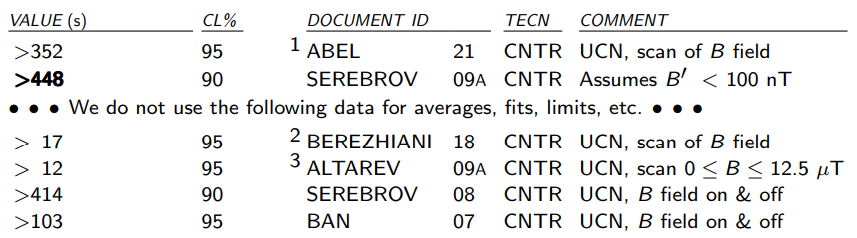 Z. Berezhiani, Euro. Phys. J. C 64, 421 (2009).
!!!SIGNALS!!!
§2
Further analysis by Berezhiani et al., of storage type experiments:
PSI et al.@ILL
PNPI@ILL
Berezhiani et al.’s further analysis of data from
G. Ban et al., Phys. Rev. Lett. 99, 161603 (2007)
Z. Berezhiani, F. Nesti, Euro. Phys. J. C 72, 1974 (2012)
“5σ”
“3σ”
Z. Berezhiani et al., Euro. Phys. J. C 78, 717 (2018)
“2σ”
nEDM@PSI Apparatus
§3
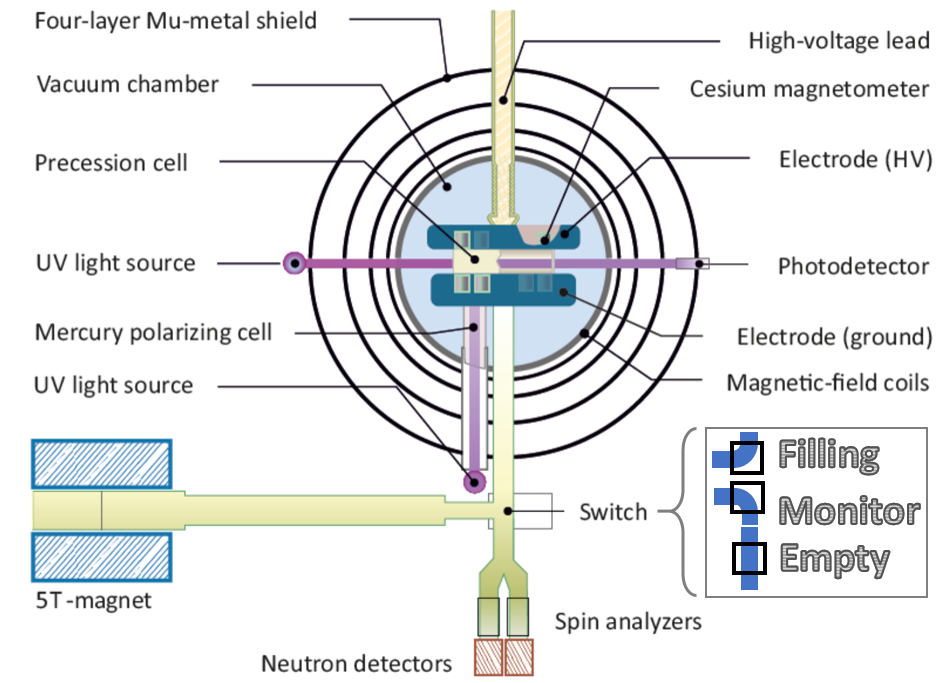 Courtesy: C. Abel et al., PPNS 2018 (2019): arXiv [1811.04012]. C. Abel et al., Phys. Rev. Lett. 124, 081803 (2020).
Frequency Shift nn’
§4
Quadratic E-field
nn'
Transverse B-fields
Due to B-field gradient
Hg-light intensity
Earth’s rotation
Incoherent scattering Hg-n
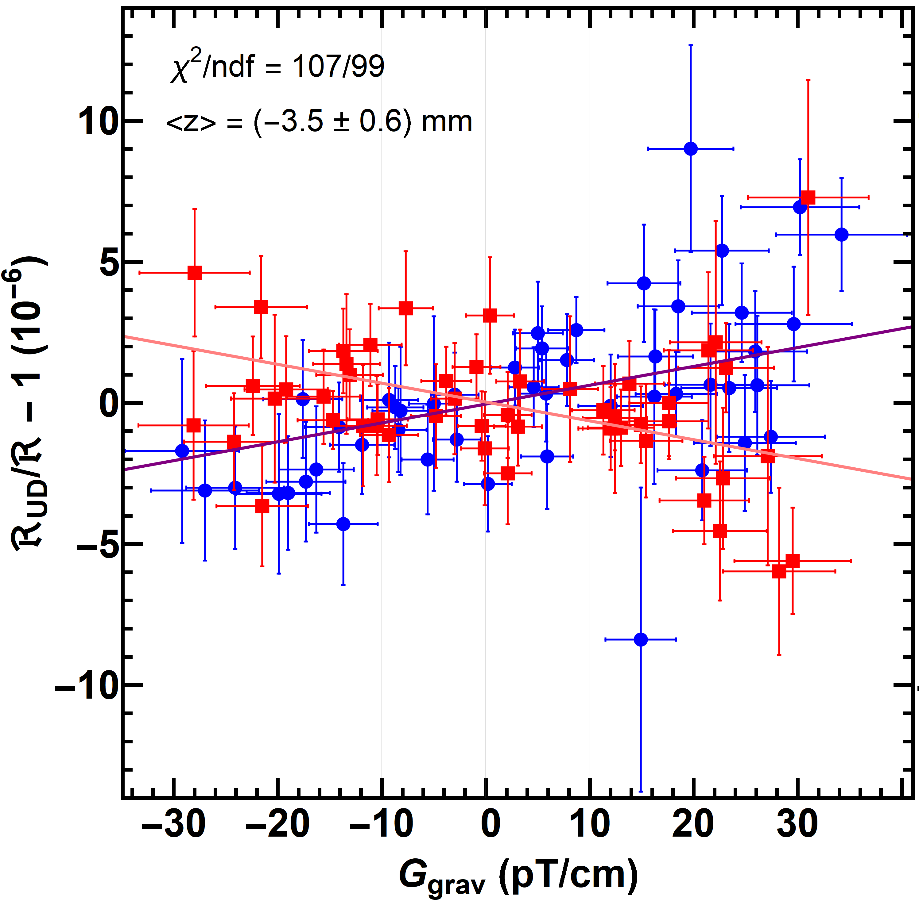 Can also read x-axis as dB/dz
P. Mohanmurthy et al., Symmetry 14, 487 (2022)
Frequency Shift nn’
§4
Quadratic E-field
Real EDM
Transverse B-fields
Due to B-field gradient
Hg-light intensity
Earth’s rotation
Incoherent scattering Hg-n
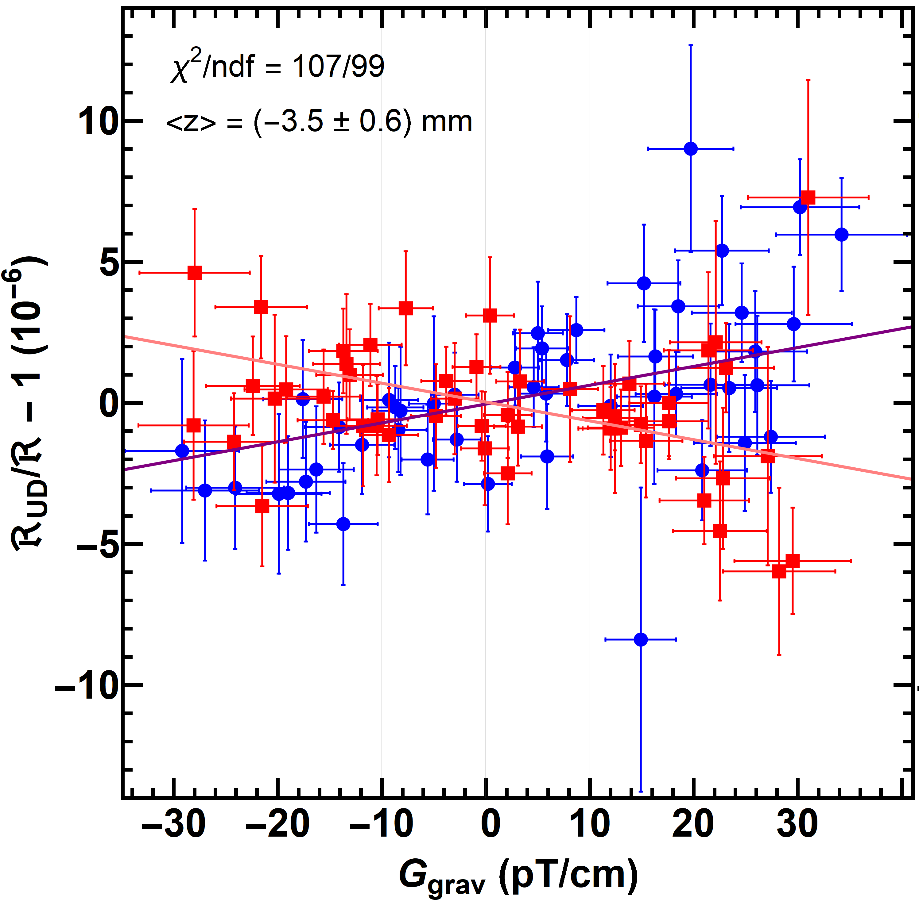 Frequency Shift
P. Mohanmurthy et al., Symmetry 14, 487 (2022)
Frequency Shift nn’
§4
Quadratic E-field
Real EDM
Transverse B-fields
Due to B-field gradient
Hg-light intensity
Earth’s rotation
Incoherent scattering Hg-n
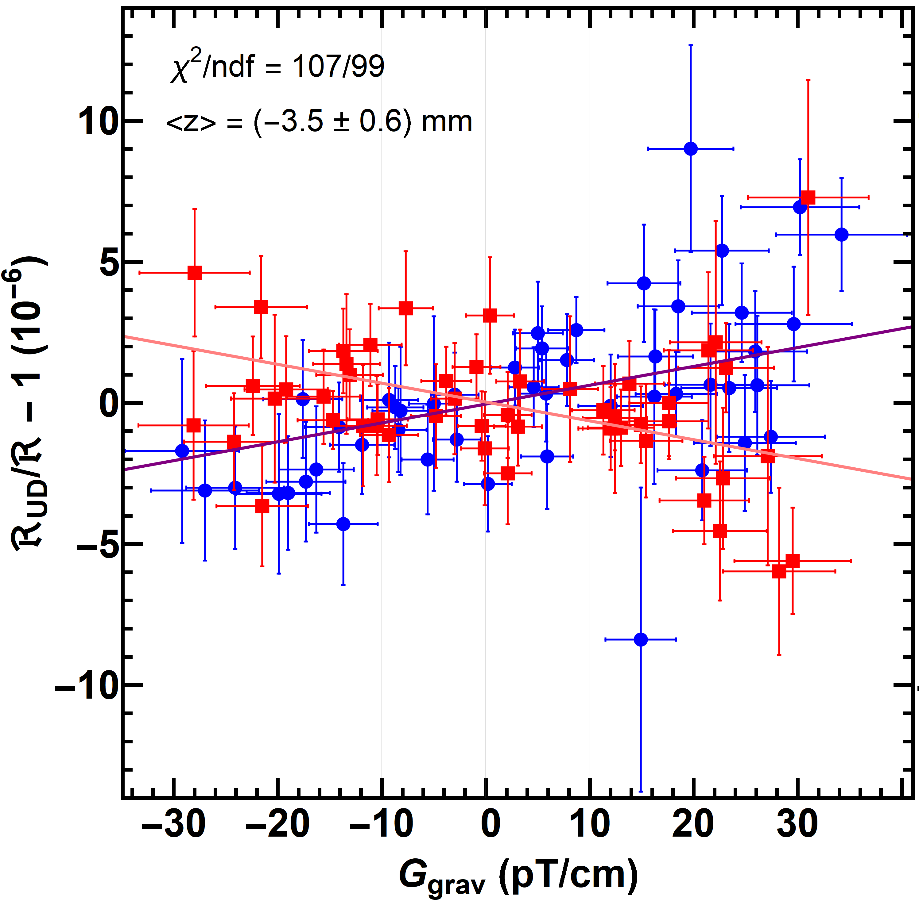 Frequency Shift
P. Mohanmurthy et al., Symmetry 14, 487 (2022)
Constraints in Ratio Channel
§4
95% C.L. constraints
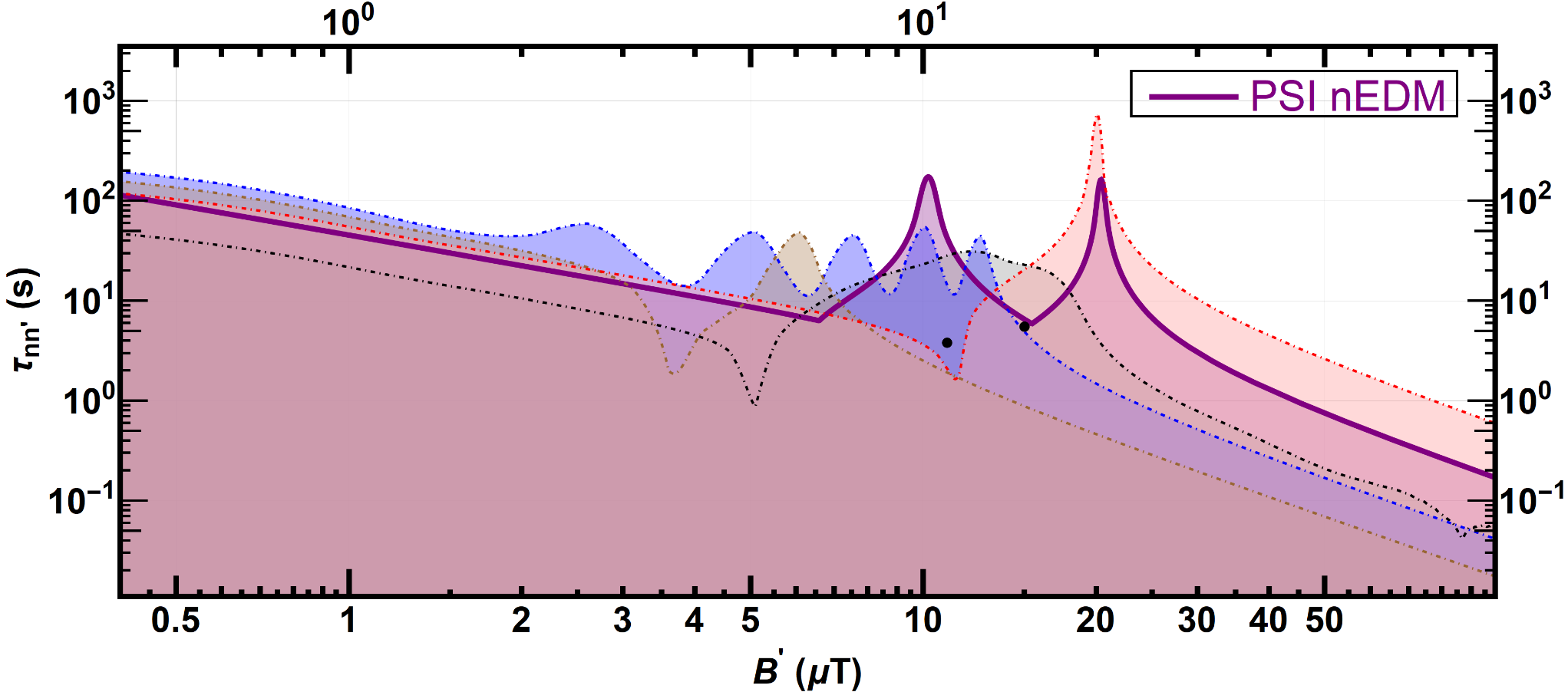 PRL 99, 161603 (2007)
PLB 663, 181 (2008)
PRD 80, 032003 (2009)
EPJ C 64, 421 (2009)
EPJ C 78, 717 (2018)
!!!>>> Assuming the angle β is fixed <<<!!!
C. Abel et al., Phys. Lett. B. 812, 135993 (2021).
Constraints in Asymmetry Channel
§4
The signals shown here from further analysis of the data indicated in the papers shown in the legend by Berezhiani et al. in 2018
95% C.L./C.I.
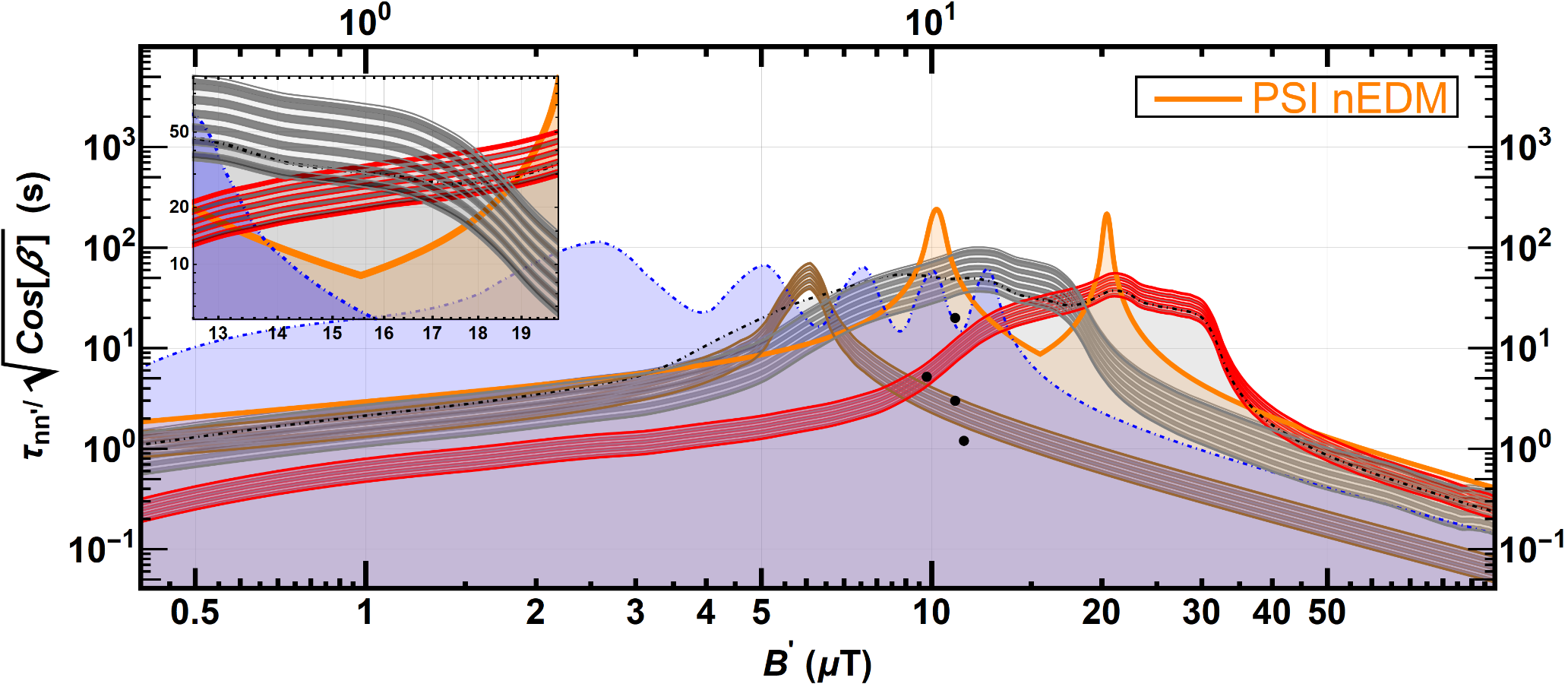 PRD 80, 032003 (2009)
3σ: PRL 99, 161603 (2007)
2.5σ: EPJ C 78, 717 (2018)
5σ: EPJ C 78, 717 (2012)
PLB 812, 135993 (2021)
EPJ C 78, 717 (2012)
EPJ C 78, 717 (2018)
!!!>>> Assuming the angle β is fixed <<<!!!
C. Abel et al., Phys. Lett. B. 812, 135993 (2021).
Constraints in Asymmetry Channel
§4
New constraint uses precession frequency of neutrons in {B, -B}
95% C.L./C.I.
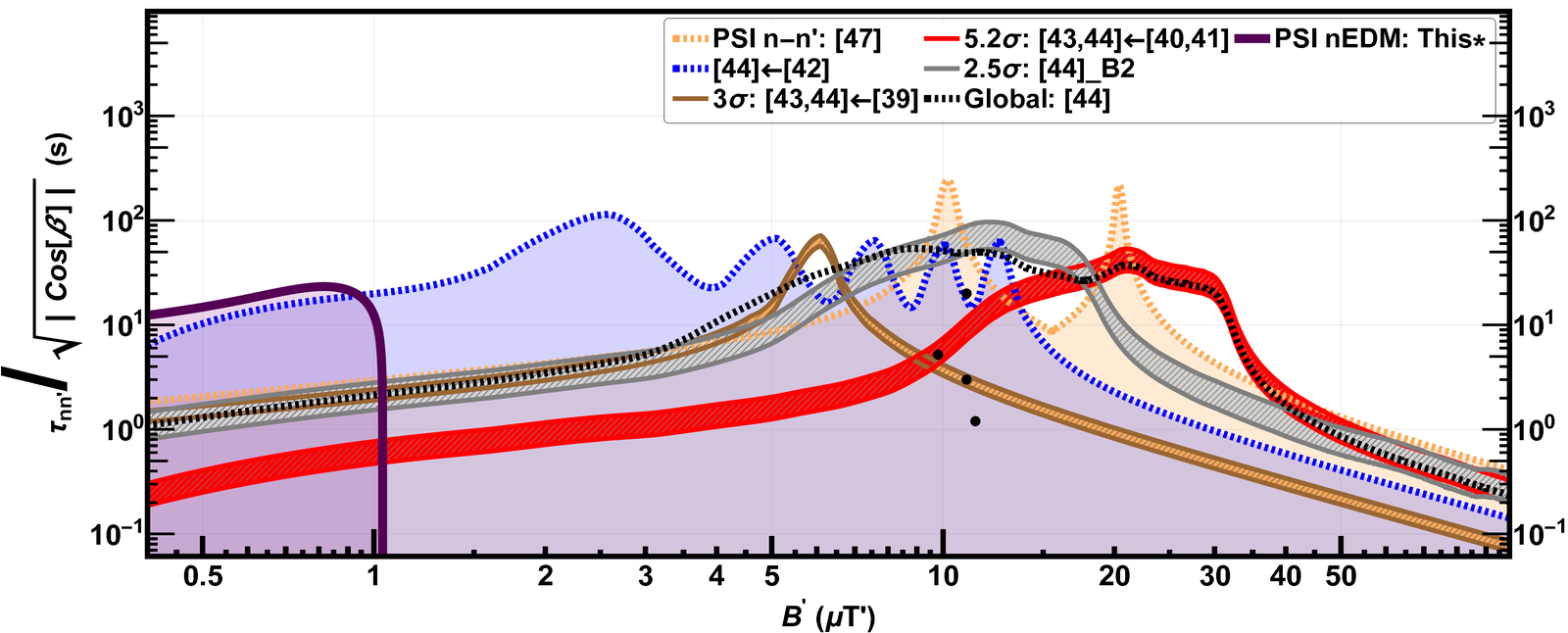 PRD 80, 032003 (2009)
2.5σ: EPJ C 78, 717 (2018)
3σ: PRL 99, 161603 (2007)
Symmetry 14, 487 (2022)
5σ: EPJ C 78, 717 (2012)
PLB 812, 135993 (2021)
EPJ C 78, 717 (2012)
EPJ C 78, 717 (2018)
!!!>>> Assuming the angle β is fixed <<<!!!
P. Mohanmurthy et al., Symmetry 14, 487 (2022)
Frequency Shift nn’
§4
Quadratic E-field
Real EDM
Transverse B-fields
Due to B-field gradient
Hg-light intensity
Earth’s rotation
Incoherent scattering Hg-n
Possible to improve the measurement using careful systematics analysis
Frequency Shift
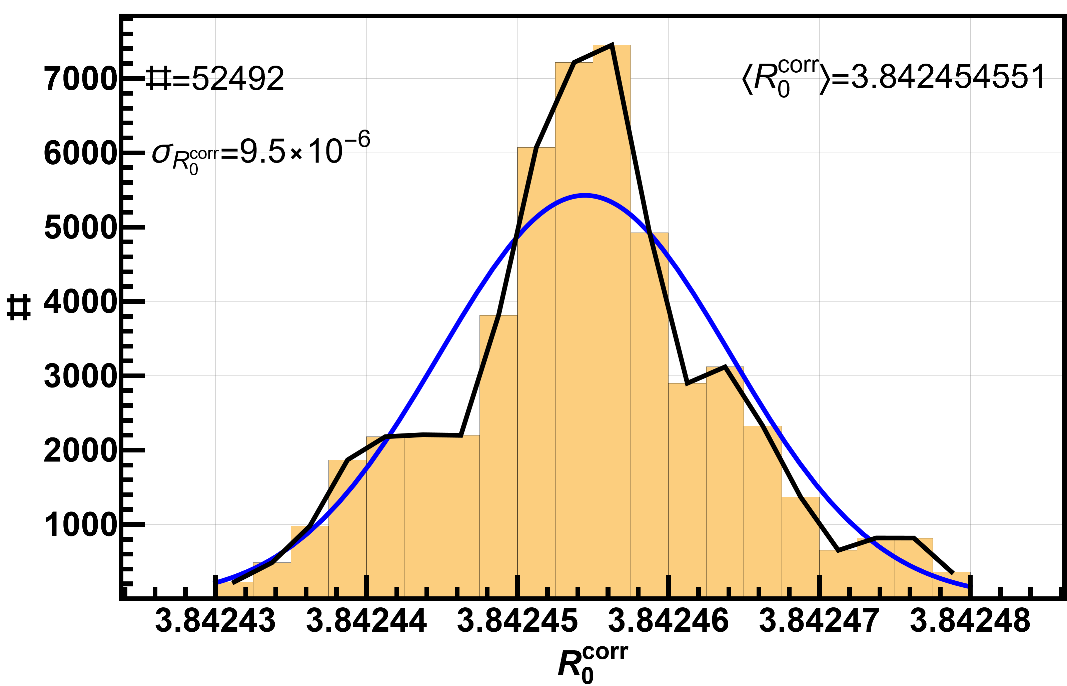 C. Abel et al., Lorentz Violation Search in nEDM,paperpile.com/shared/yKuYpn
Constraints in Asymmetry Channel
§4
95% C.L./C.I.
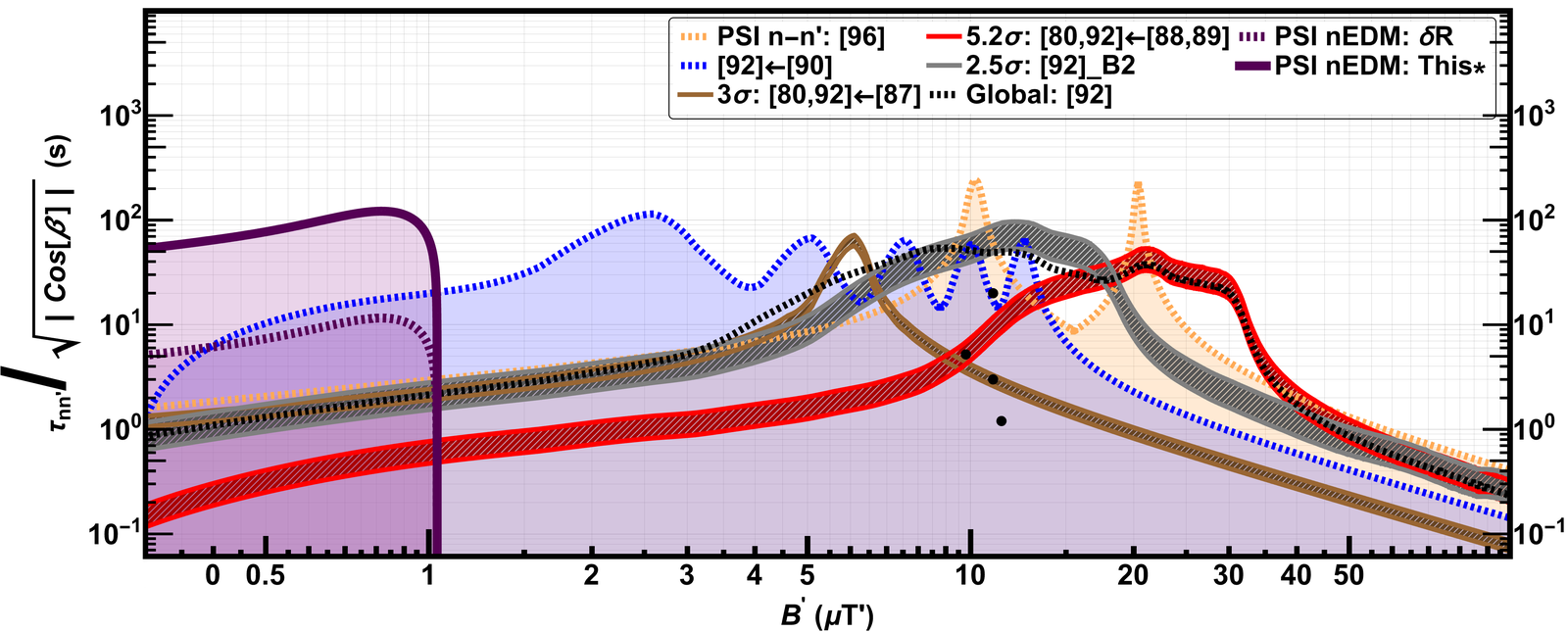 PRD 80, 032003 (2009)
2.5σ: EPJ C 78, 717 (2018)
3σ: PRL 99, 161603 (2007)
This*
5σ: EPJ C 78, 717 (2012)
Symmetry 14, 487 (2022)
PLB 812, 135993 (2021)
EPJ C 78, 717 (2012)
EPJ C 78, 717 (2018)
!!!>>> Assuming the angle β is fixed <<<!!!
P. Mohanmurthy et al., Symmetry 14, 487 (2022)
Constraints from Modulation
§4
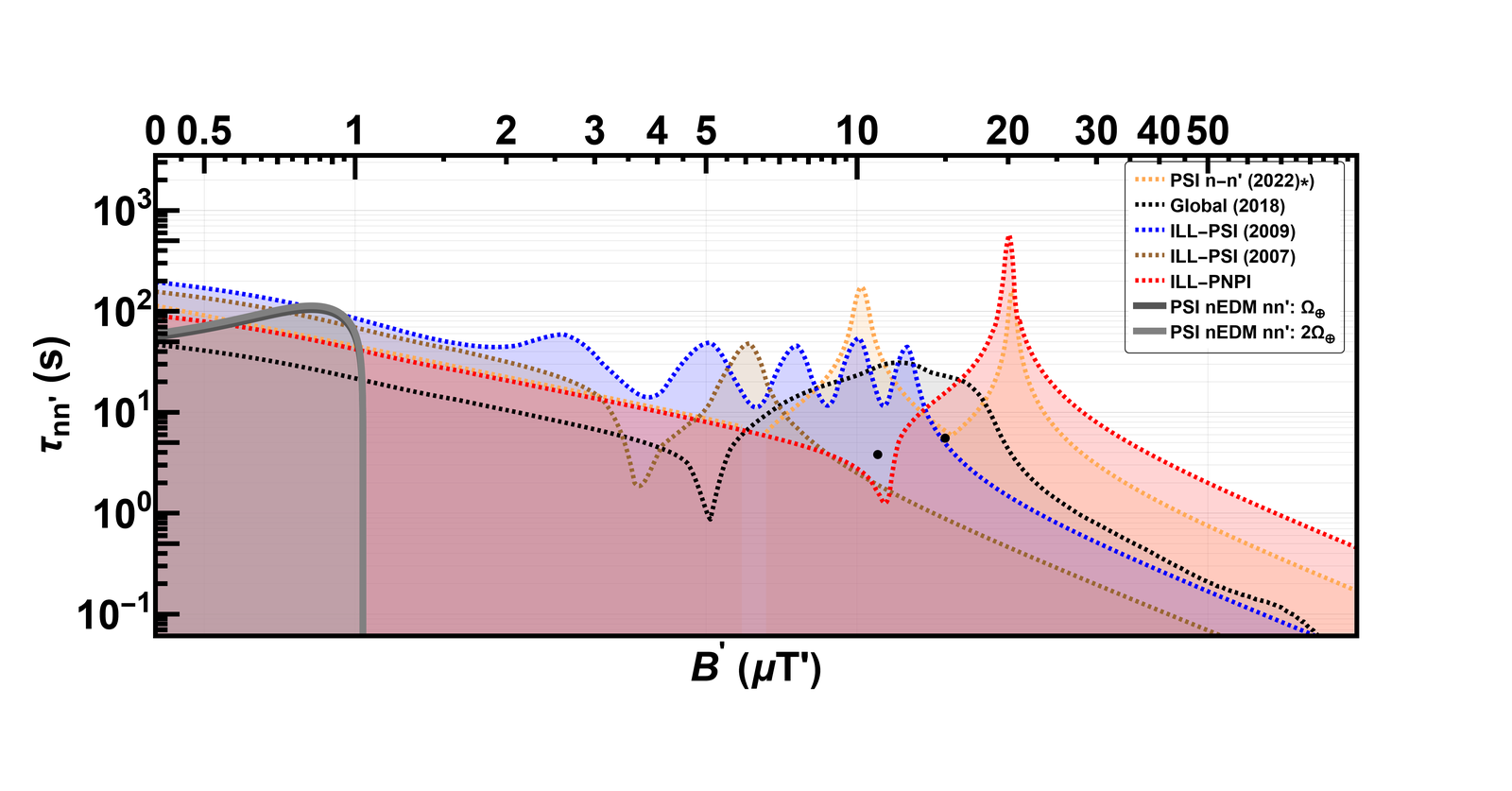 PRD 80, 032003 (2009)
PLB 812, 135993 (2021)
3σ: PRL 99, 161603 (2007)
This*
5σ: EPJ C 78, 717 (2012)
EPJ C 78, 717 (2012)
EPJ C 78, 717 (2018)
95% C.L./C.I.
Not seen in this domain: SNS, MURMUR, STEREO
Summary
§5
[A] C. Abel et al., Phys. Lett. B. 812, 135993 (2021)
[B] P. Mohanmurthy et al., Symmetry 14, 487 (2022)
Relevant Result Papers:  
[1] G. Ban et al., Phys. Rev. Lett. 99 (2007) 161603. 
[2] A. P. Serebrov et al., NIMA 611, 137–140 (2009); 
	                 Phys. Lett. B 663, 181 (2008).
[3] I. Altarev et al., Phys. Rev. D 80, 032003 (2009).
[4] Z. Berezhiani, EPJ C 64 (2009) 421.
[5] Z. Berezhiani and F. Nesti, EPJ C 72, 1974 (2012).
[6] Z. Berezhiani et al., EPJ C 78, 717 (2018).
✔
First projected sidereal modulation study
✔
First reported measurement using nEDM: frequency shift measurements
✔
Clear pathway to improving measurements using future nEDM efforts
!
Need further tests of these signals in the range of B’ ∈ (4, 37) μT
Backup
PSI nEDM Collaboration
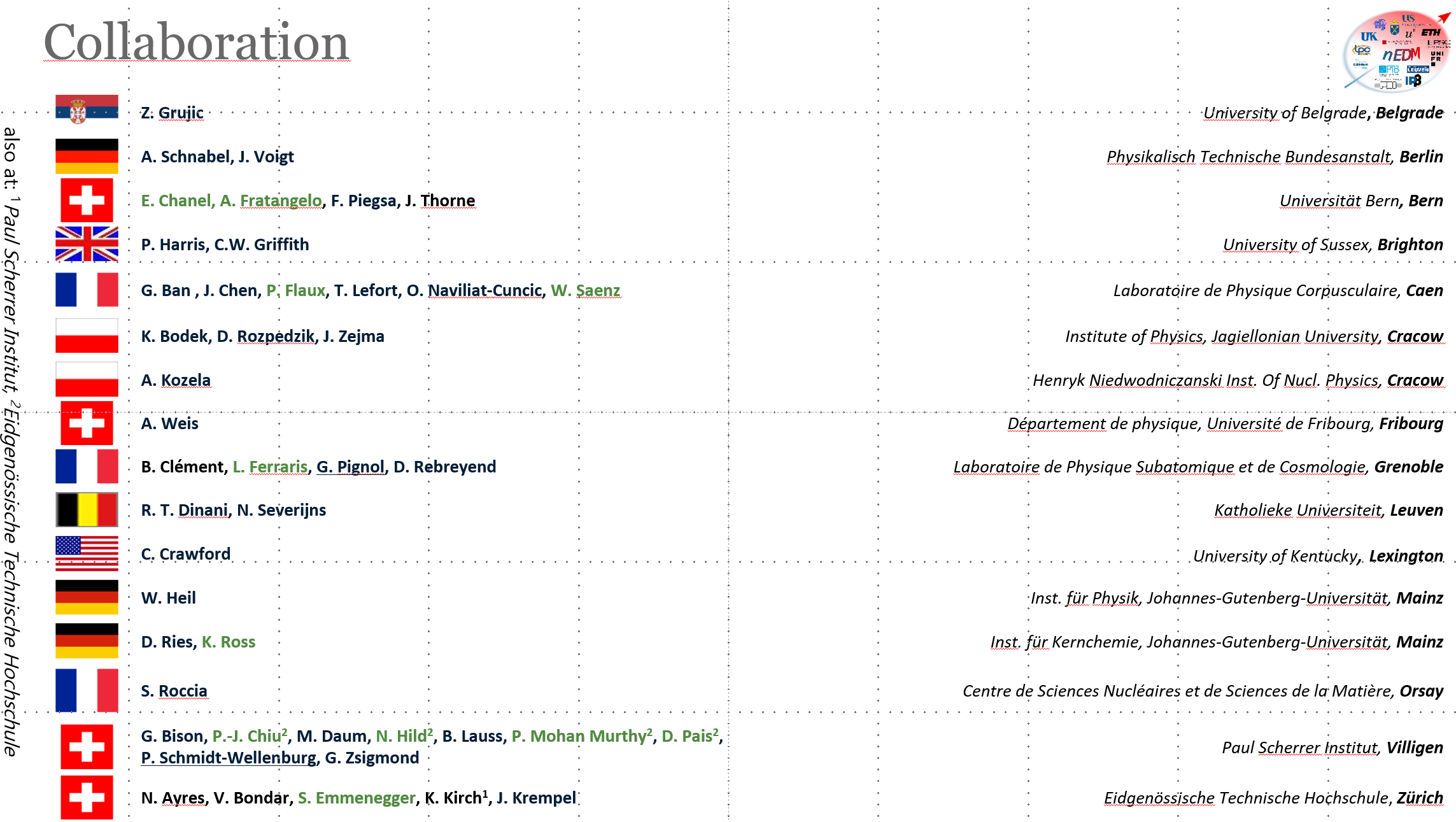 Mirror Realm
§1
Parity Violation (PV) in β–decay:
A consequence of which is neutrinos being mostly left handed.
Introduce Mirror realm hidden from standard model particles →
No global PV in weak interactions
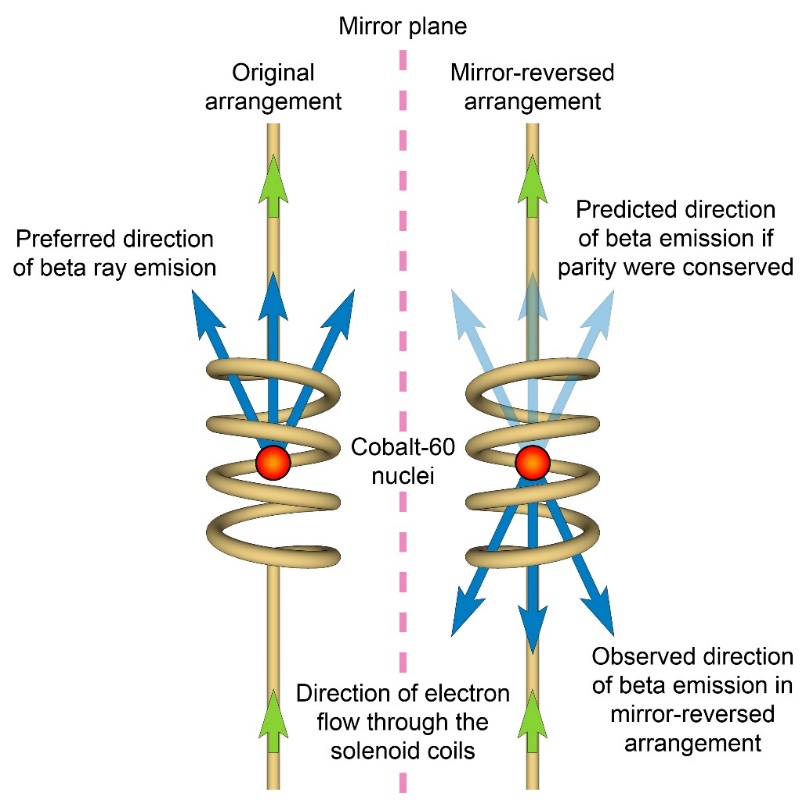 Don’t talk to each other
Except via the mixing of neutral particles
The idea is actually not a new idea!
Already noted in:
Lee & Yang’s PRL 104, 254 (1956):
Courtesy: M.Ramsey-Musolf
For Mirror Matter Review: L. B. Okun, Phys. Usp. 50 380-389 (2006)
Baryon Asymmetry
§1
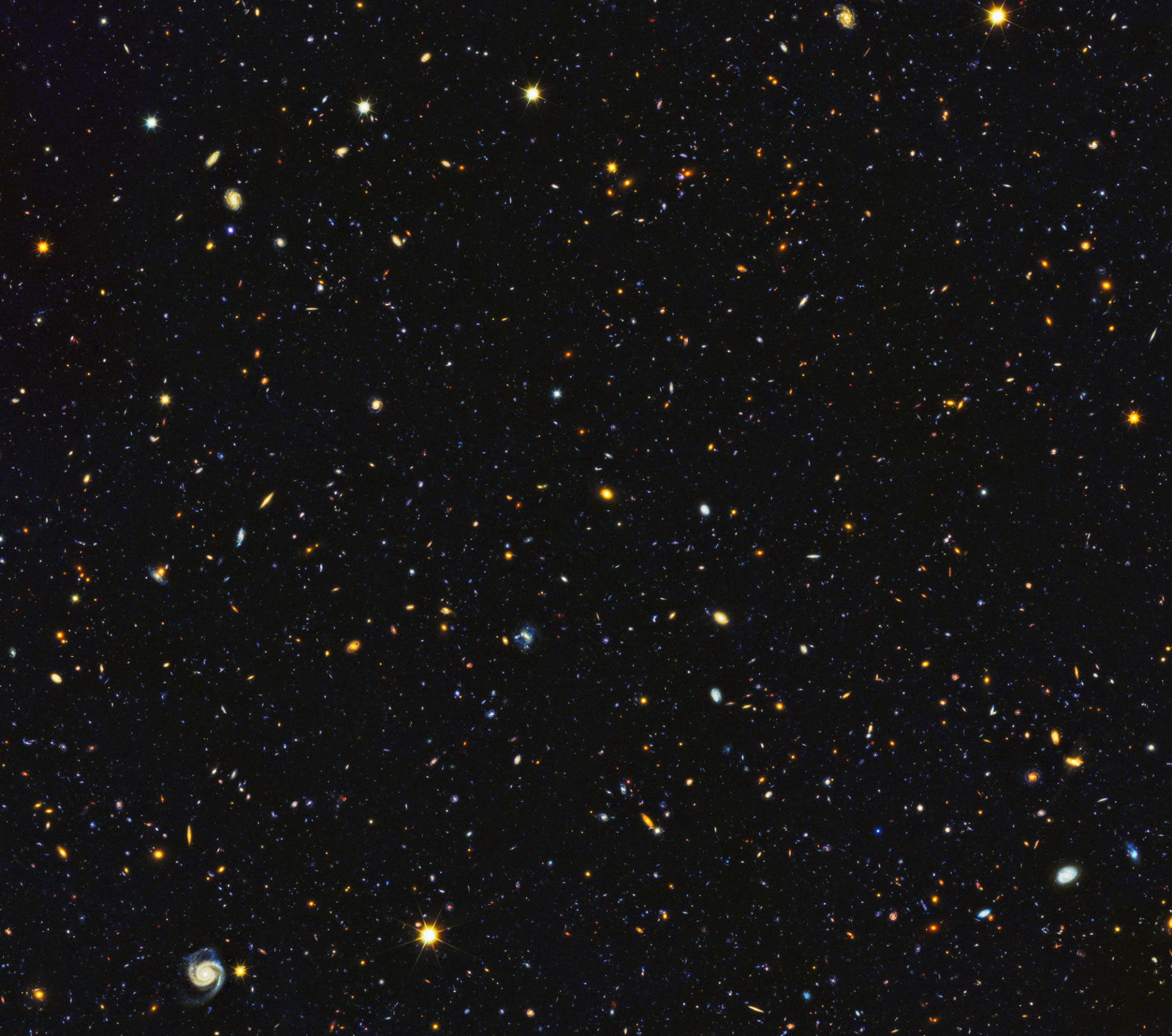 Naively, equal amounts of matter and antimatter; but, most of this is matter…
SM ↔ SM’Standard Model Particles 
↔ 
Mirror Realm Particles
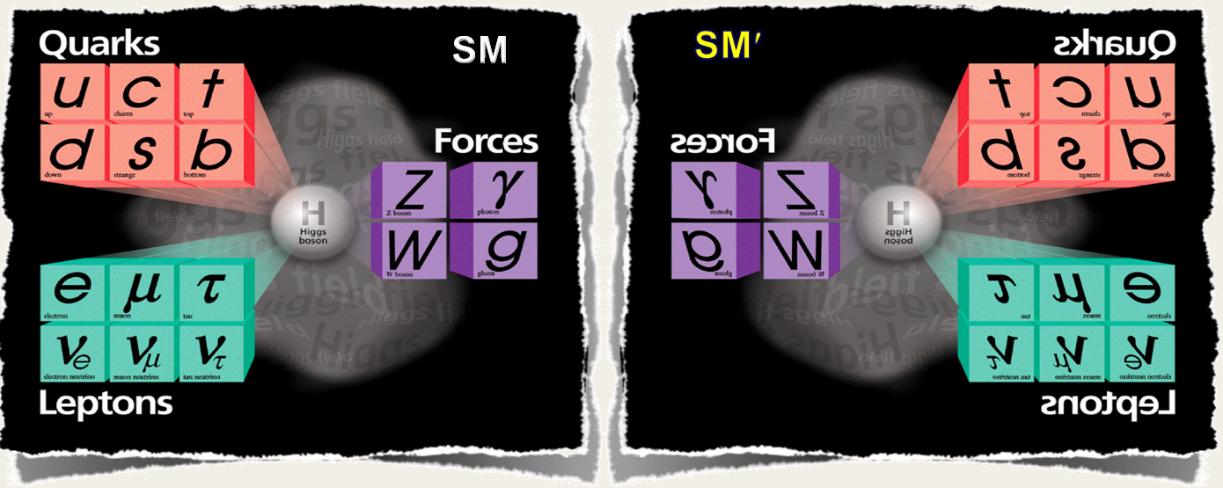 Courtesy:  NASA; ESA; HUDF09 Team
Existing Efforts
§1
UCN Storage 
Experiments
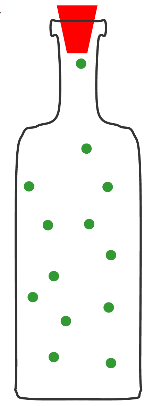 G. Ban et al., Phys. Rev. Lett. 99, 161603 (2007): τnn’>103s (95 % C.L.), B’=0 [PSI-ILL]
A. P. Serebrov et al. Phys. Lett. B 663, 3, 181-185 (2008): τnn’>414s (90 % C.L.), B’=0 [PNPI-ILL]
I. Altarev et al., Phys. Rev. D 80, 032003 (2009): τnn’>12s (95 % C.L.), B’≠0 [PSI-ILL]
Regeneration 
Experiments
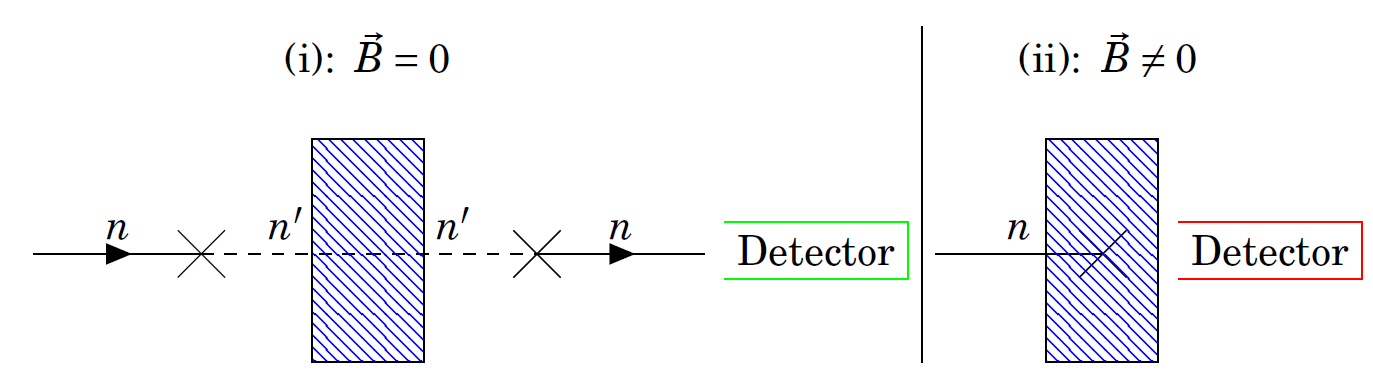 L. Broussard et. al., Proceedings of 2017 DPF Meeting: τnn’>15s (90 % C.L.), B’≠0 [ORNL(HFIR)] {Phys. Rev. Lett. 128 212503}
U. Schmidt, Proceedings of 2007 BLNV Workshop: τnn’>2.7s (90 % C.L.), B’=0 [FRM-II]
B’≠0
B’=0
+ repeats with above apparatuses…
Properties of Neutron
§1
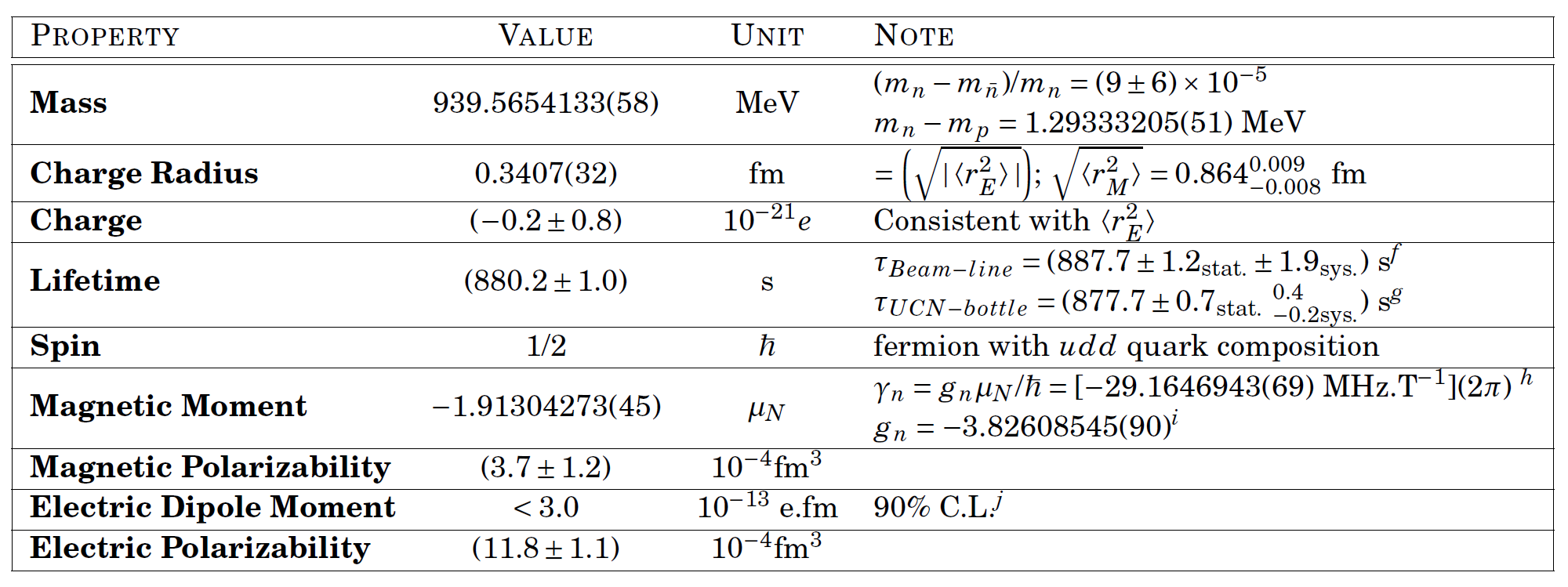 Particle Data Group, Phys. Rev. D 98, 030001 (2018)
Ultracold Neutrons
§1
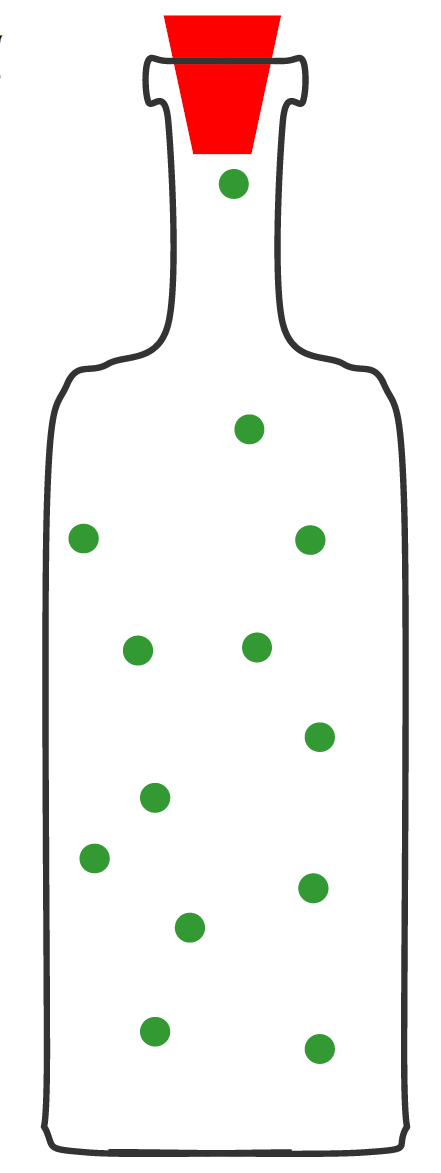 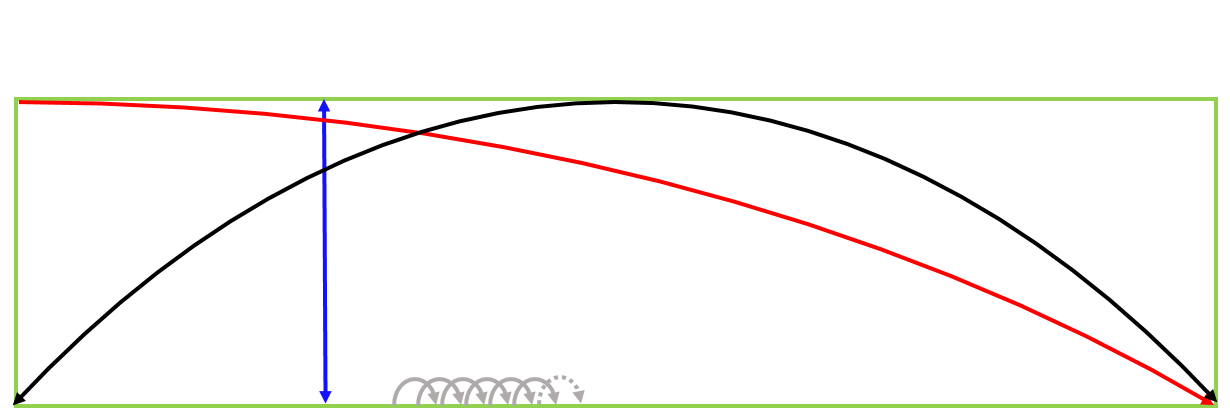 UCN
“Storable Neutrons”
Neutrons with very low kinetic energy
Courtesy: UCN Group, TRIUMF
UCN Storage
§1
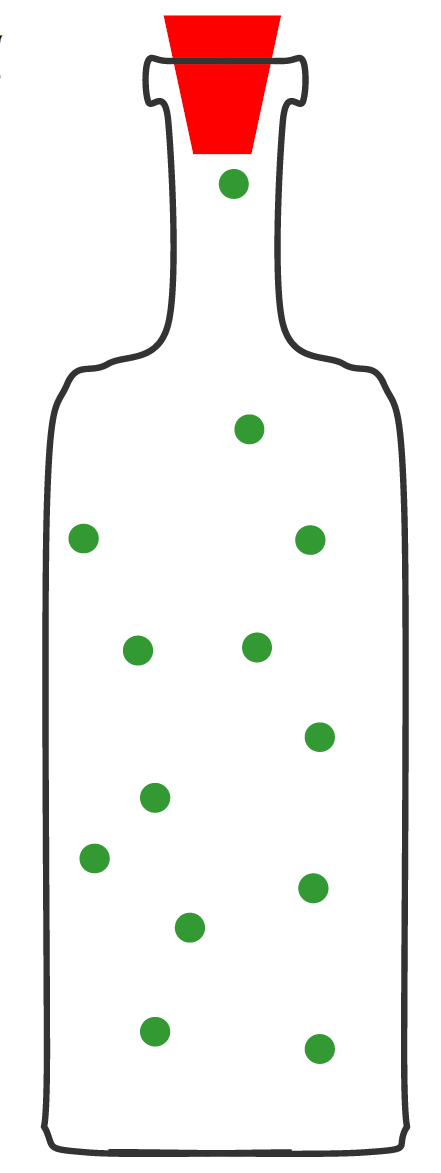 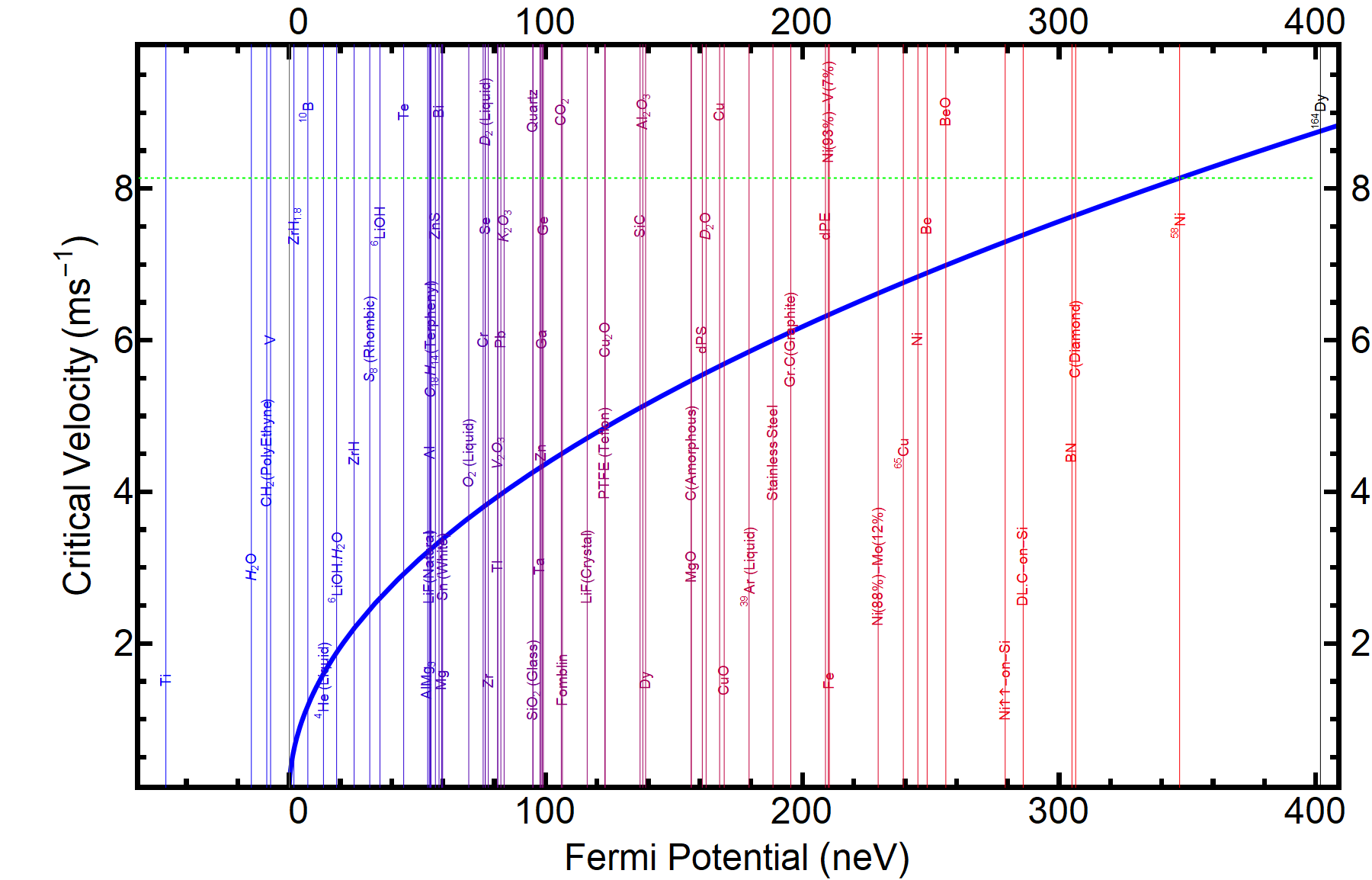 Courtesy: UCN Group, TRIUMF
Ultracold Neutrons
§1
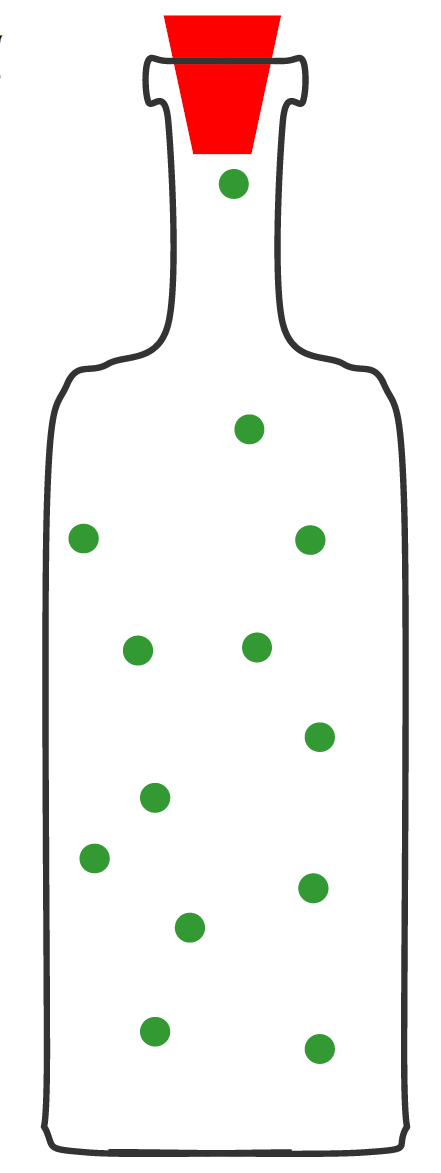 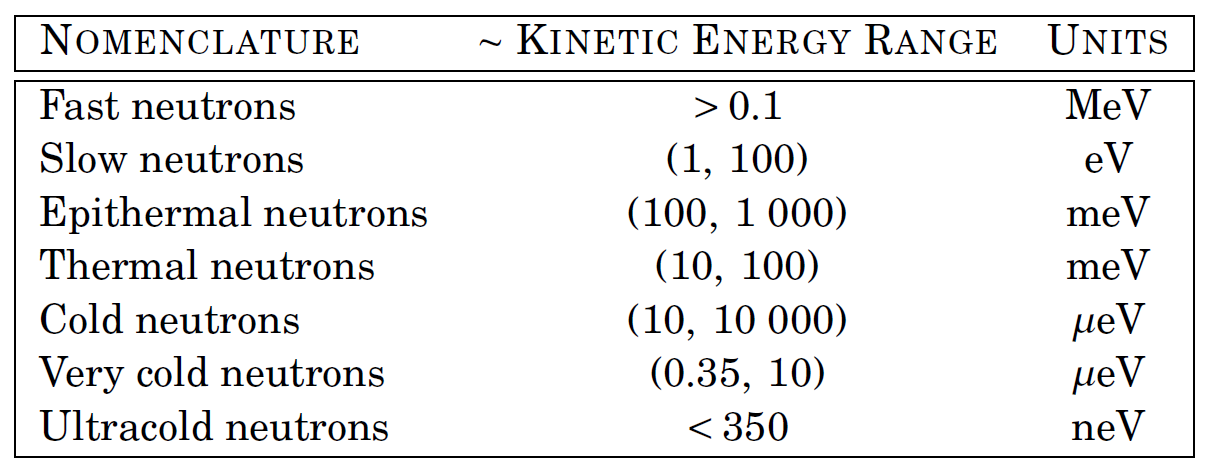 UCN
“Storable Neutrons”
Neutrons with very low kinetic energy
Courtesy: UCN Group, TRIUMF
Theory of n↔n’
§1.5
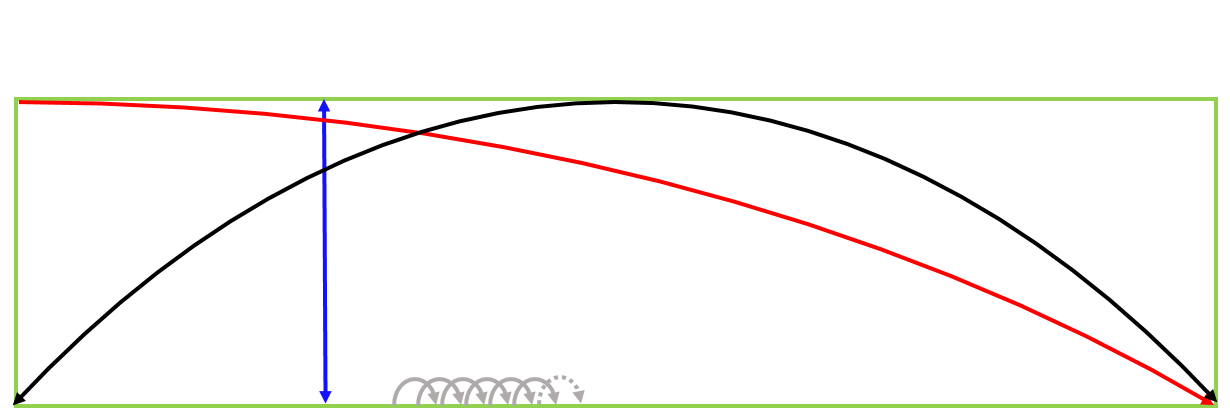 Prior Experiments
§1
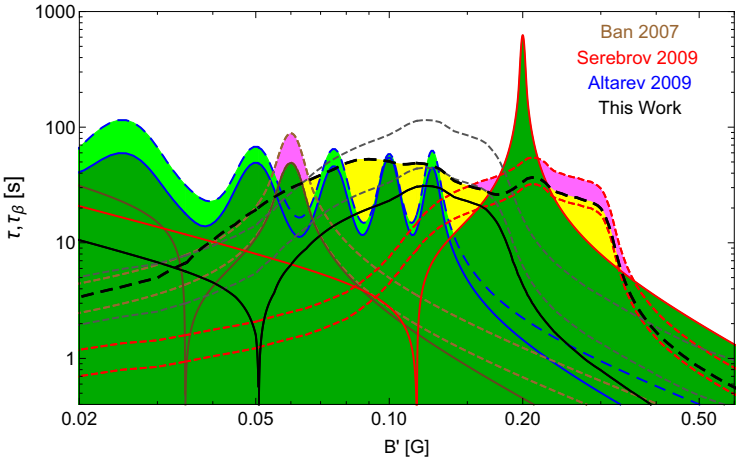 Z. Berezhiani et al., EPJ C 78, 717 (2018).
“5σ” signal! : Need to check for reproducibility of these signals.
Prior Efforts
§2
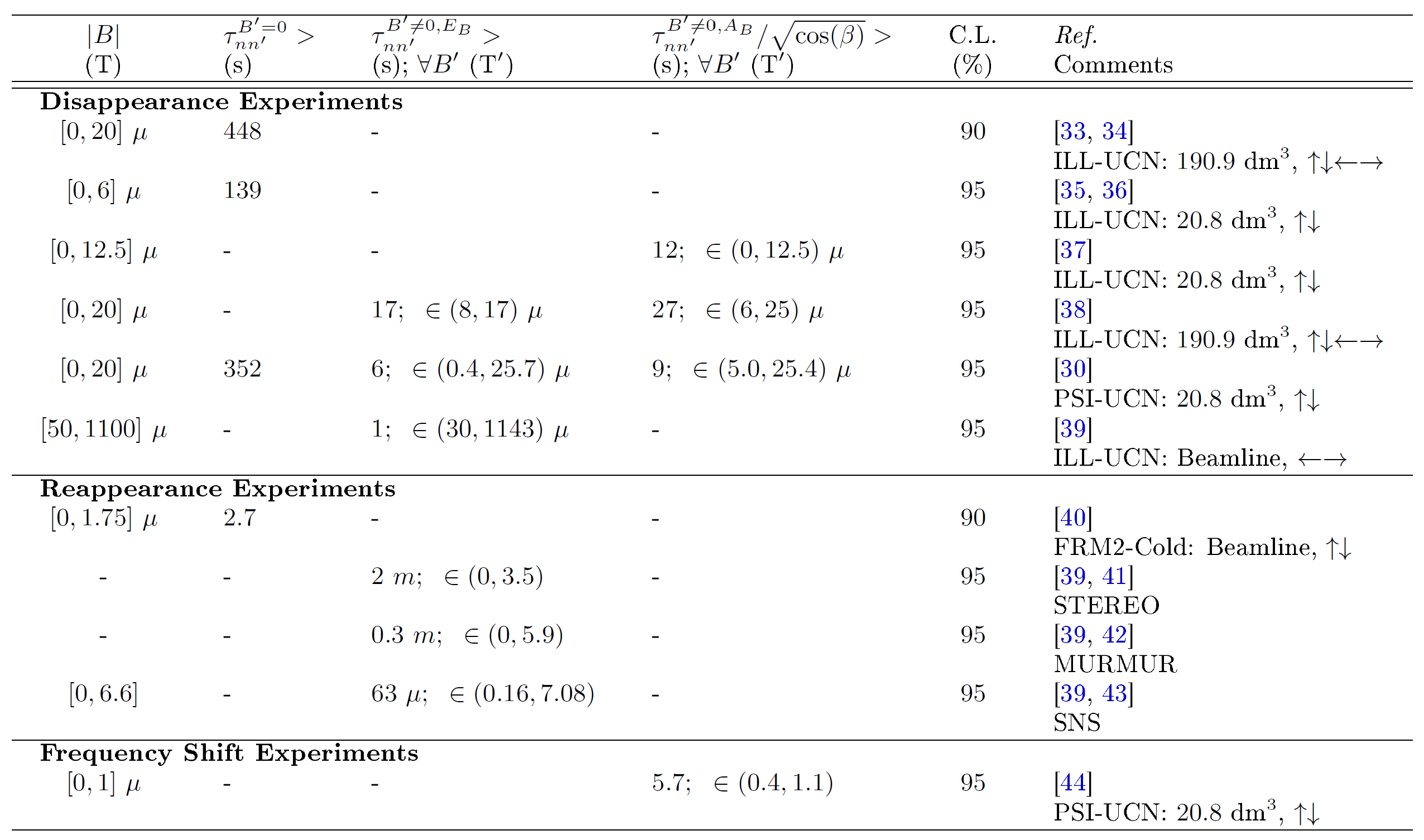 Z. Berezhiani, Euro. Phys. J. C 64, 421 (2009).
PSI
§2
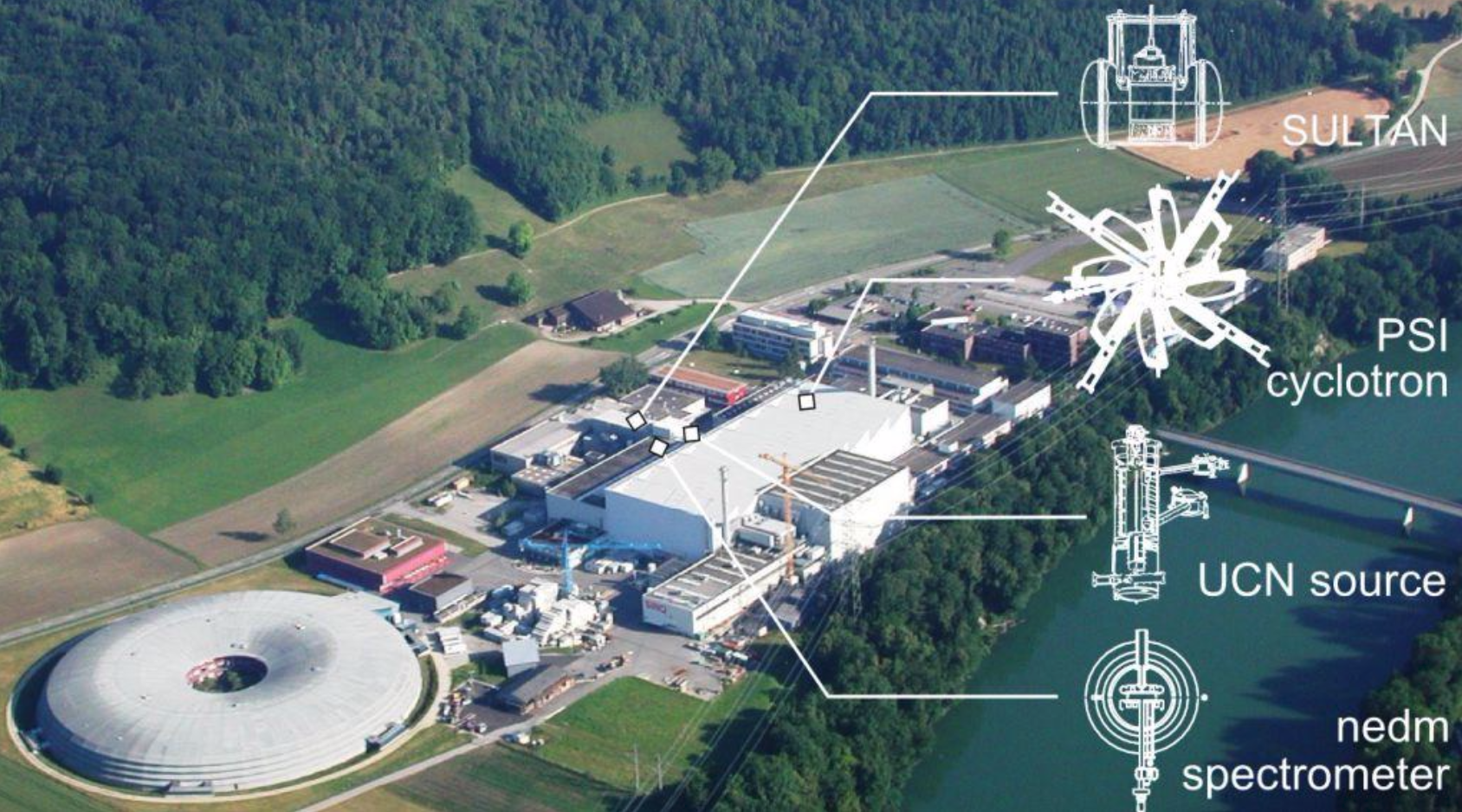 Courtesy: PSI (2017)
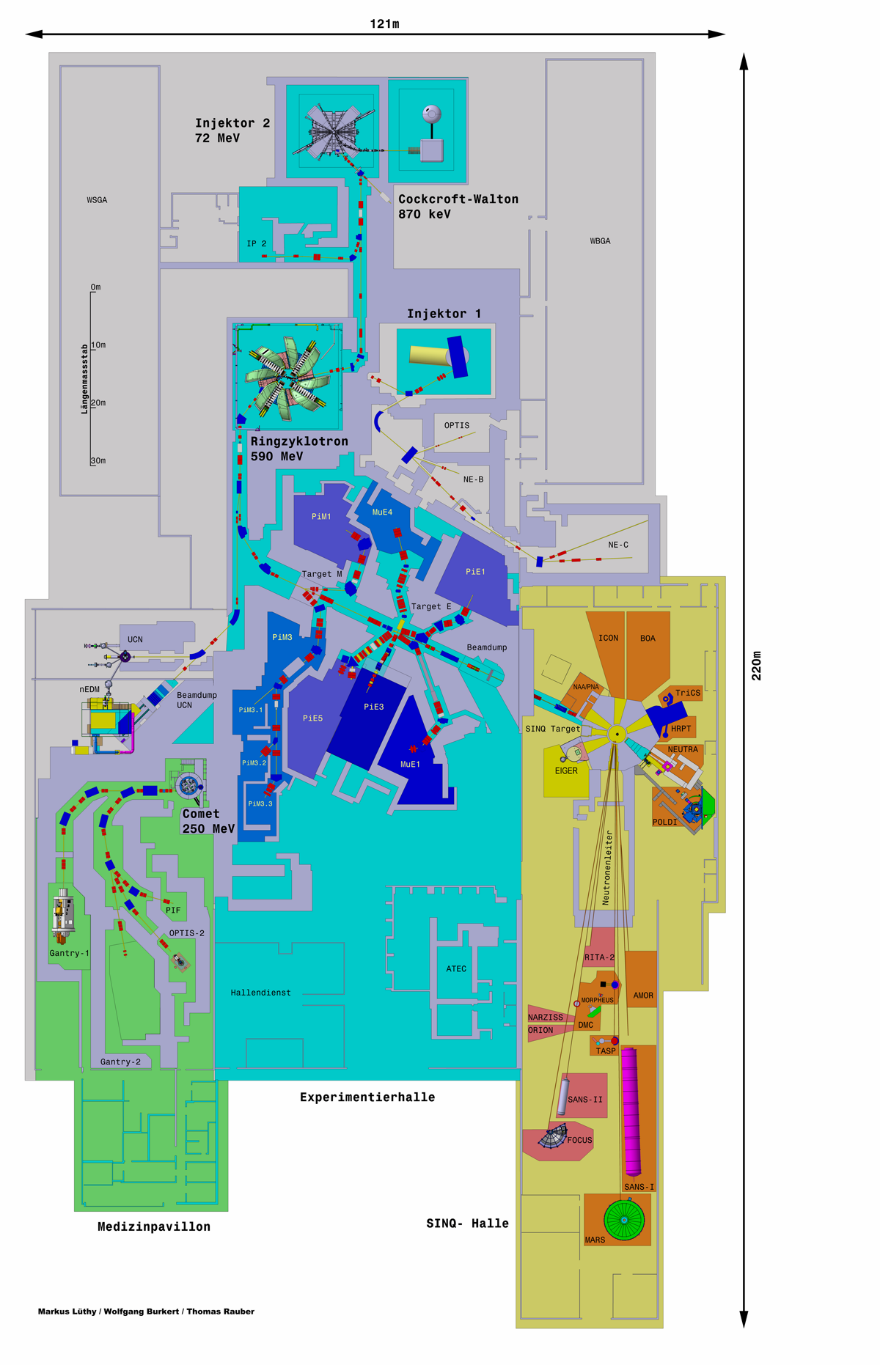 Spallation UCN Source
§2
Data Collection Scheme
§3
Data collected in runs (right), each runs is made up of many cycles (left).
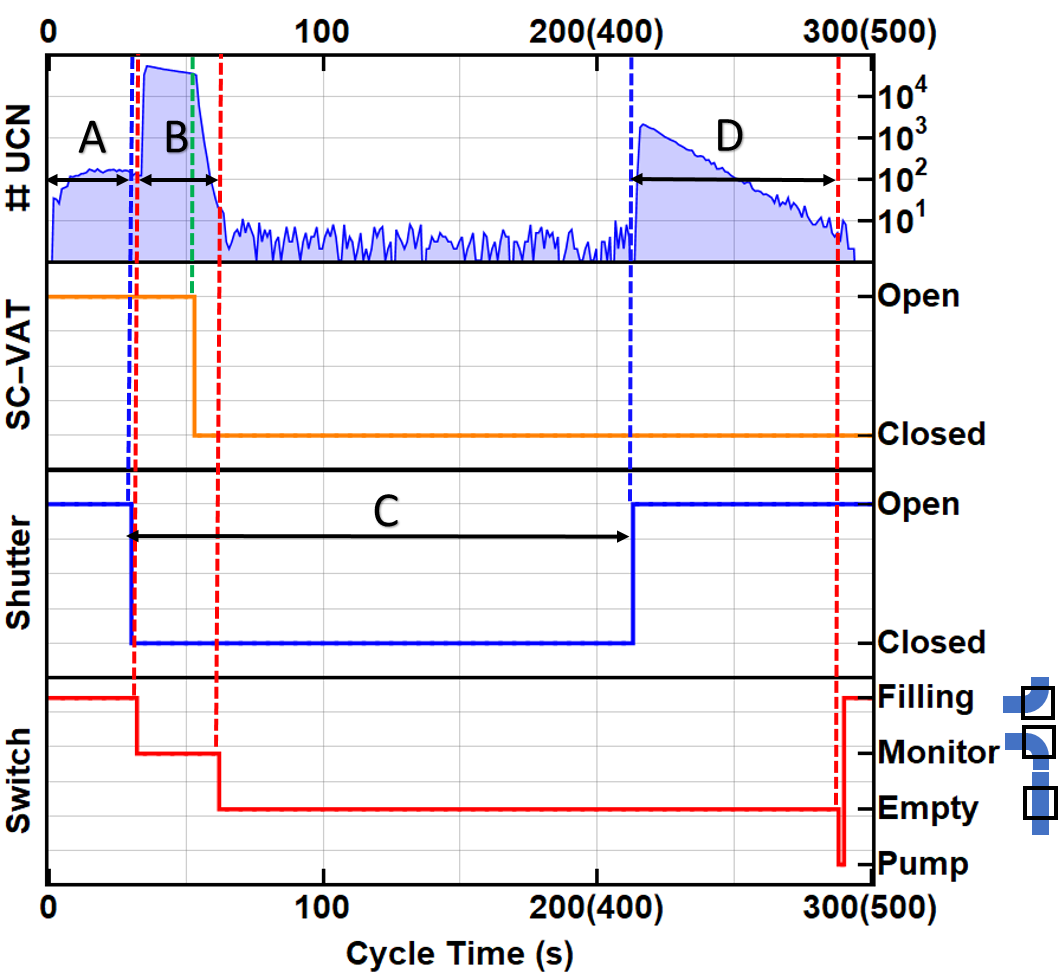 Switch position:
Filling
Monitor
Emptying
Pump.
 
Cycle Time:
A: Filling phase 
B: monitor phase
C: storage phase, and 
D: emptying phase
Magnetic Field Measurement
§3
We used Hg-199 & Cs-133 magnetometers to measure the magnetic field in-situ w.r.t applied coil current.
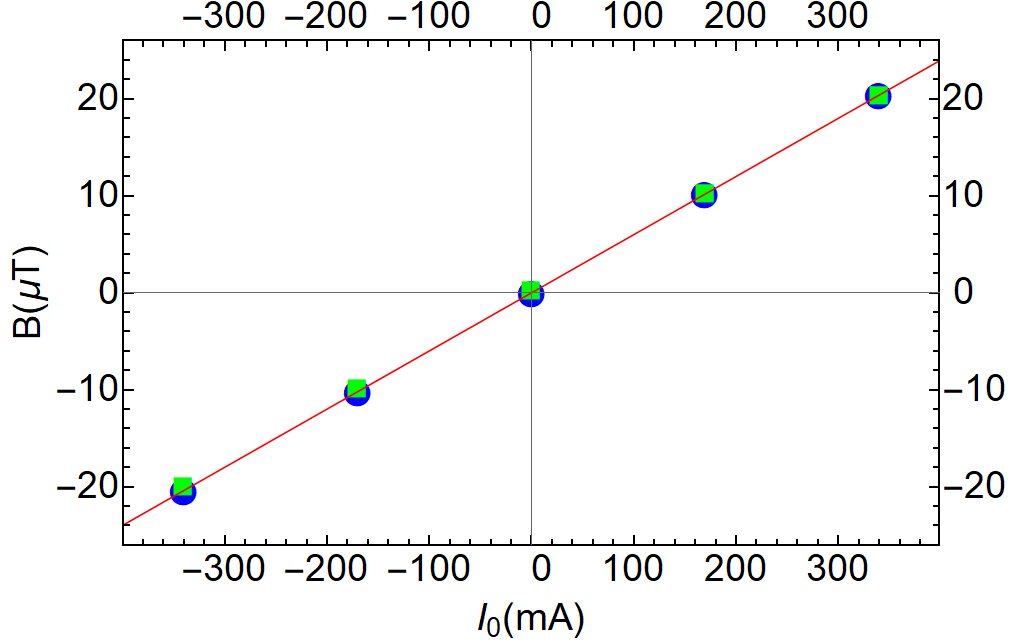 B(I0)=f(|I0|)/γHg
where I0 is the input current read by the ammeter
Filling and Monitor Time
§3
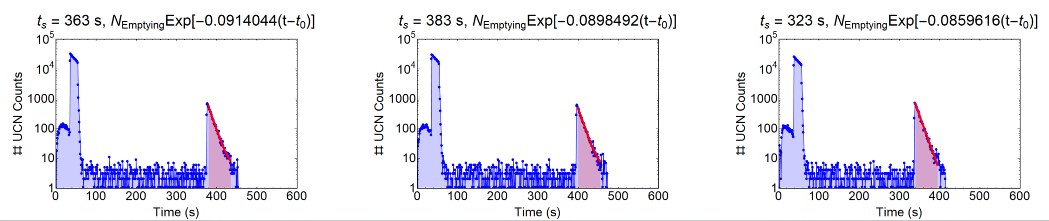 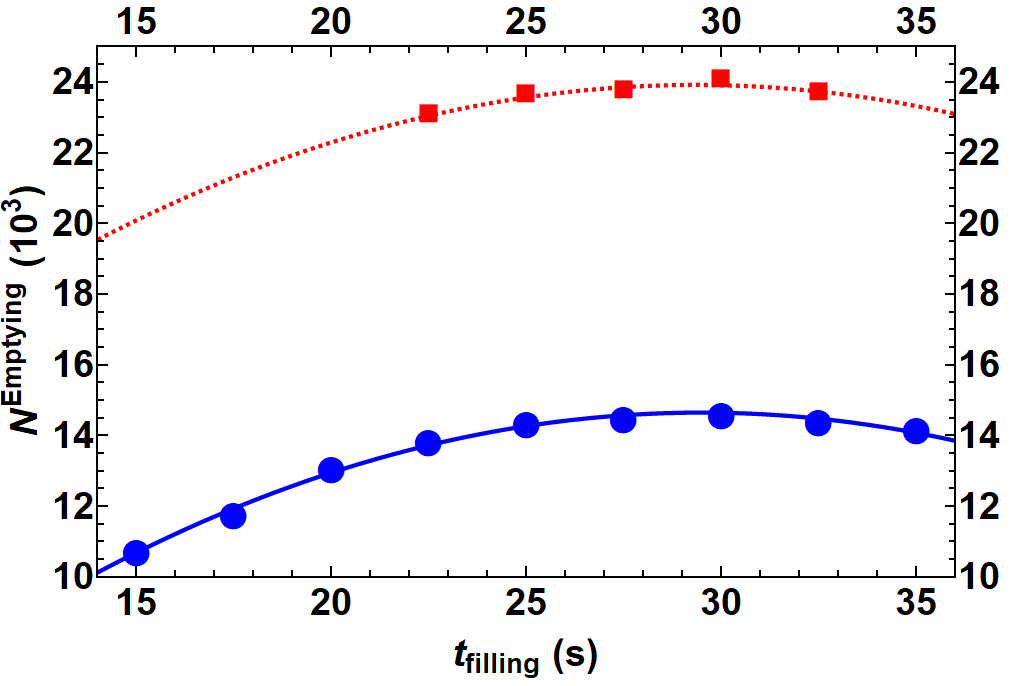 We wanted to choose filling and monitor time such that the UCN statistics is highest.
There is an optimal filling time, as the UCN source output drops over time after each proton pulse.
We also verified that the UCNs in the beam guide are completely emptied while using monitor time as long as 20 s
Effective Storage time
§3
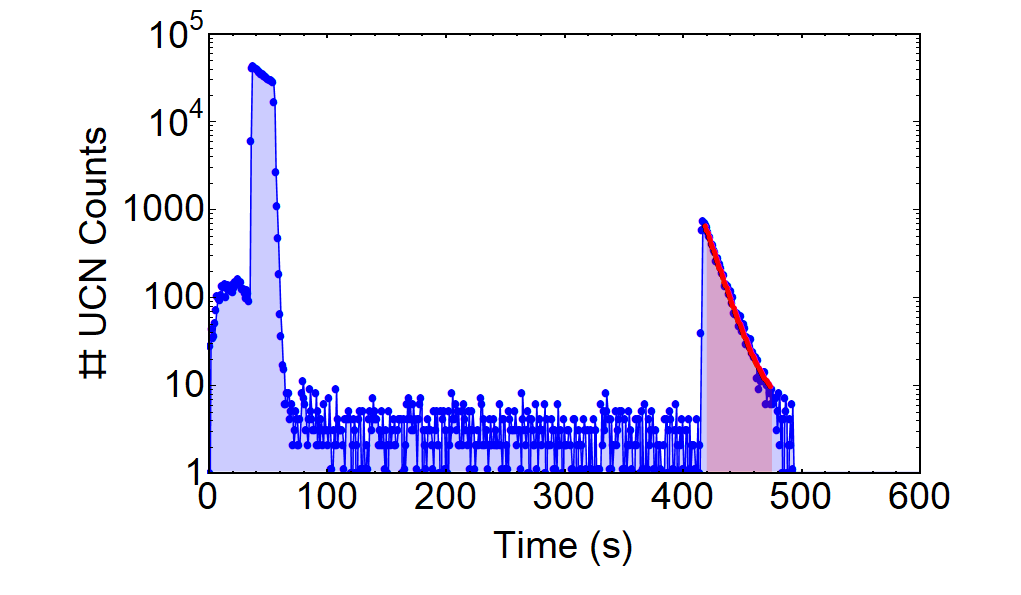 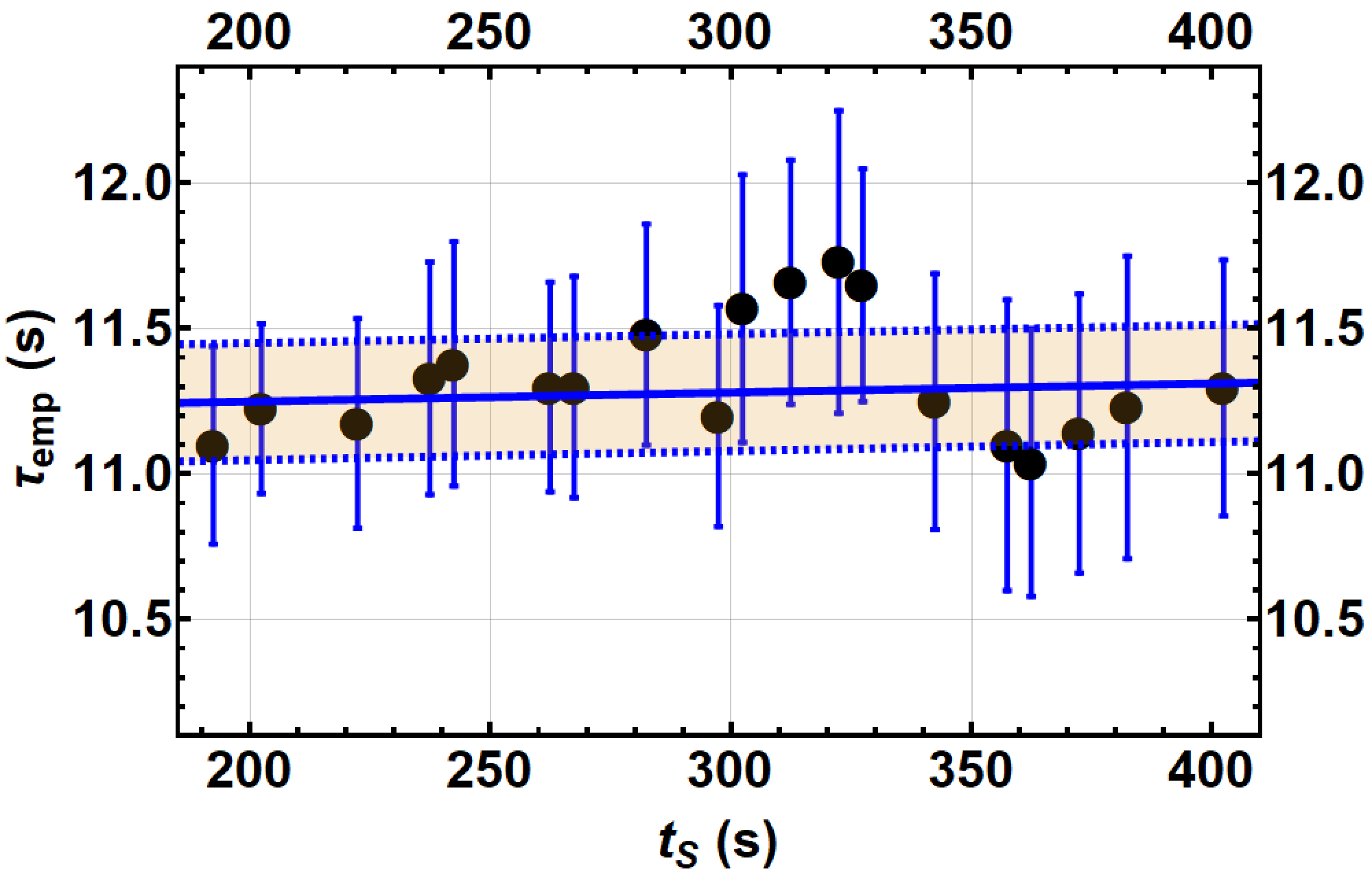 Normalizing Emptying Counts
§3
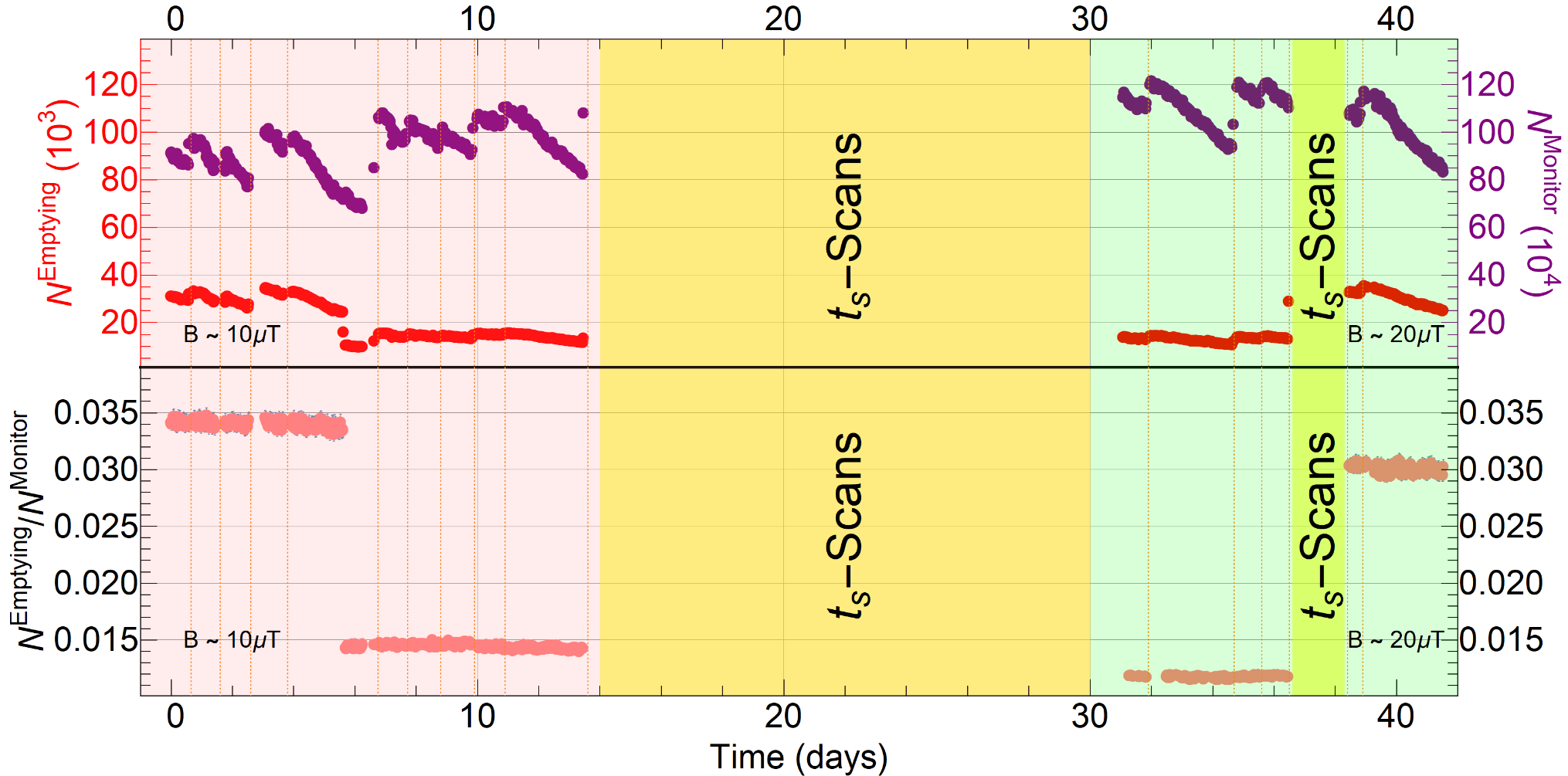 Data Collection Scheme
§3
Data collected in runs (table), each runs is made up of many cycles (bottom).
Cycle Time:
A: filling phase 
B: monitor phase
C: storage phase, and 
D: emptying phase
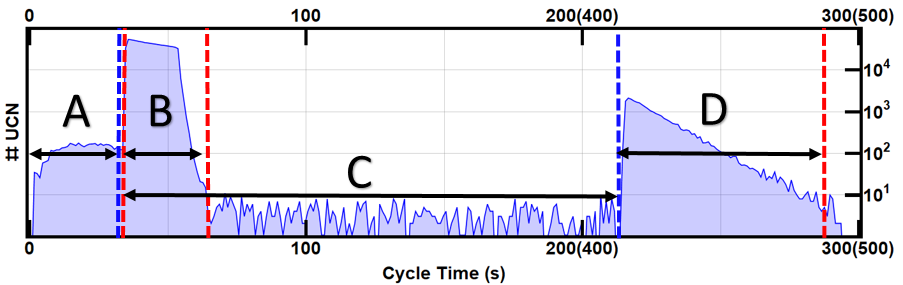 Energy spectra of UCNs
§3
We need to know the average number of times UCNs bounce off the walls, given by ts /<tf>, 
<tf> is the mean time between consecutive collisions.
This is dependent on the energy spectra of the UCNs
We use the storage curve to extract energy distribution with a MC simulation
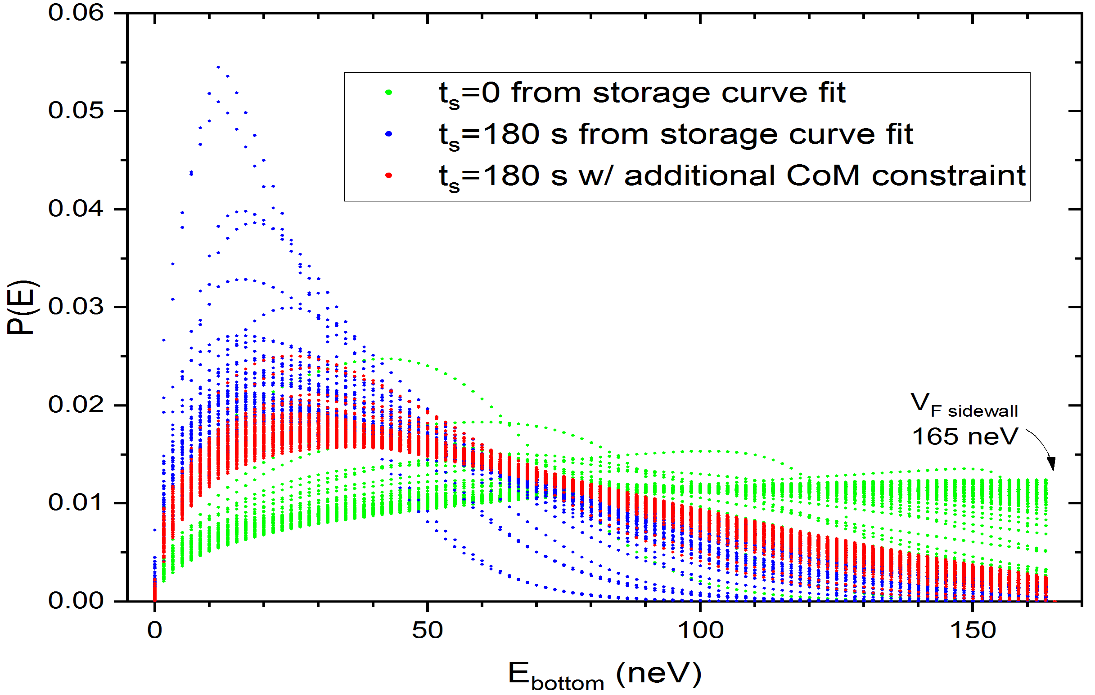 All of these spectras as valid. 
The blue family of spectras come purely from storage curve
Adding the <z> constraint further constrains the family of spectras to red.
Mean Time of Flight
§3
<tf> is dependent on the energy spectra of the UCNs.
Energy spectra from a fit of a loss model to the measured storage curve.
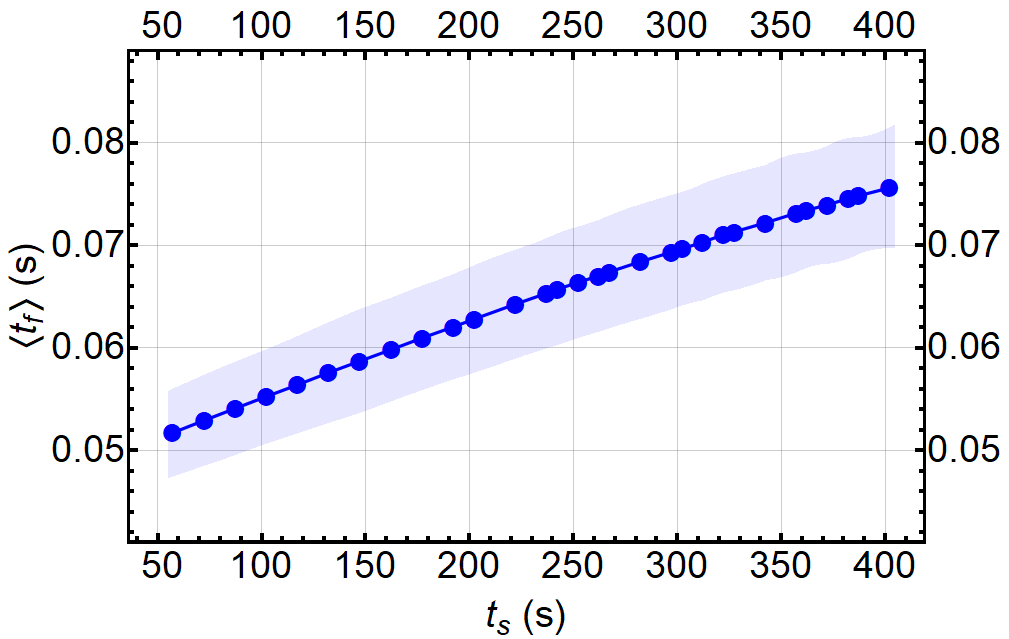 Eg. the formula above uses  averaged value of tf: <tf>
The plot here shows <tf> and the error bar is the smearing introduced by the uncertainty in energy spectra of UCNs.
<tf> changes with storage time.
UCN Counting Statistics
§4
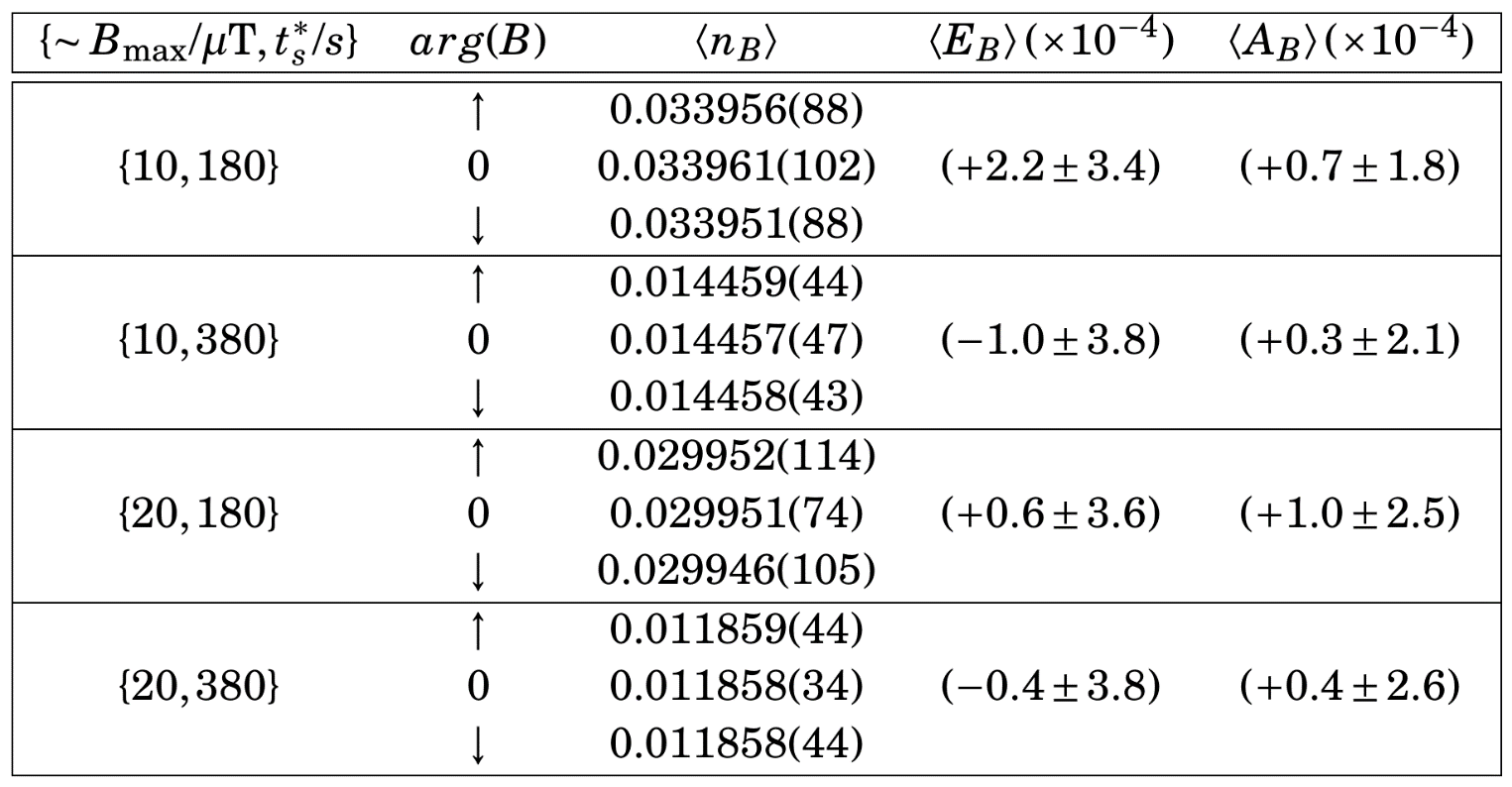 UCN Counting Statistics
§4
Each run has a characteristic {∼ Bmax/μT, t∗s/s } setting.
The normalized emptying counts are histogrammed for each run. 
Eg. here the run corresponds to {∼ Bmax, t∗s} = {10 μT, 180 s}.
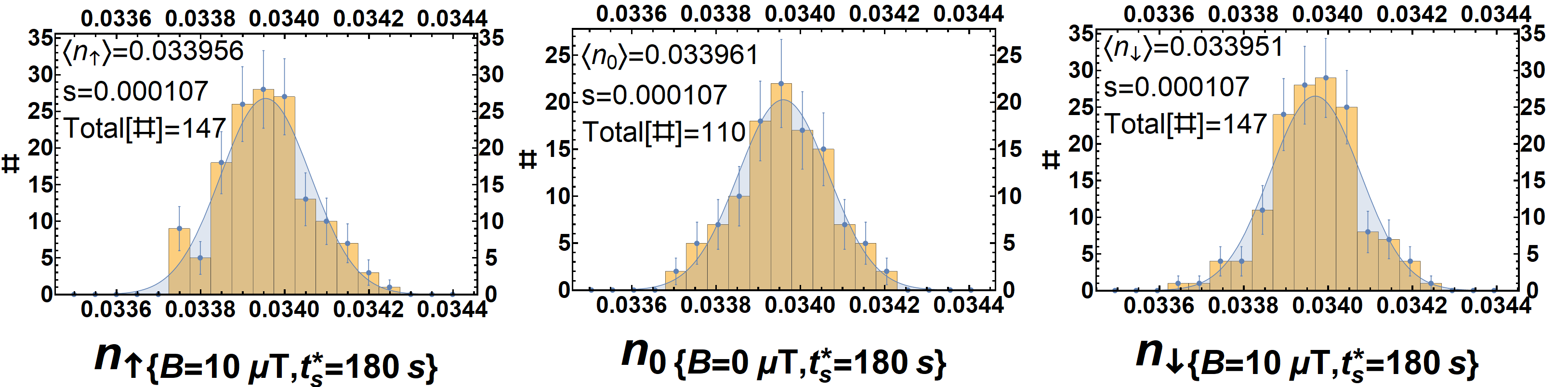 Combine Counting Data with <tf>
§4
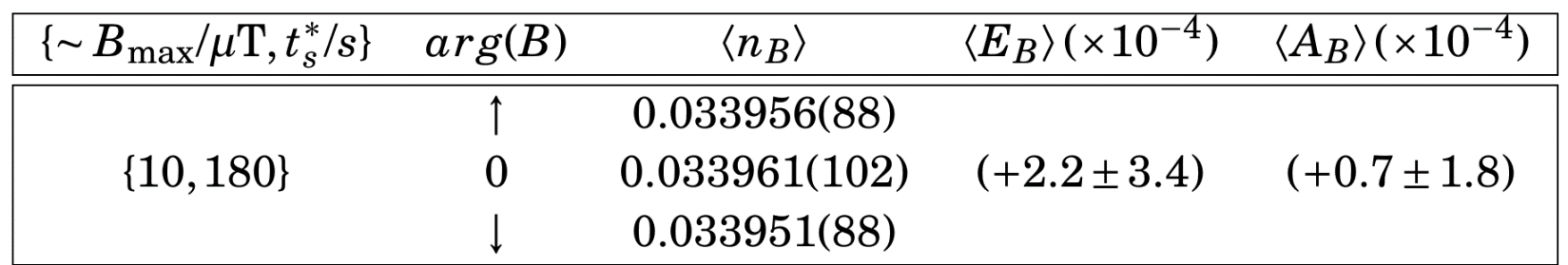 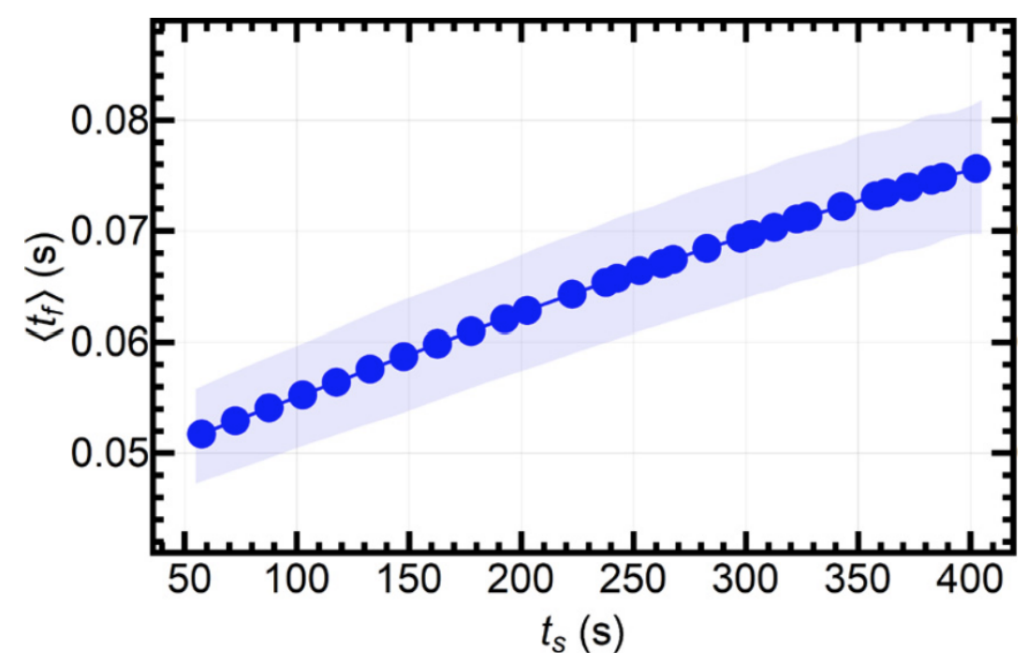 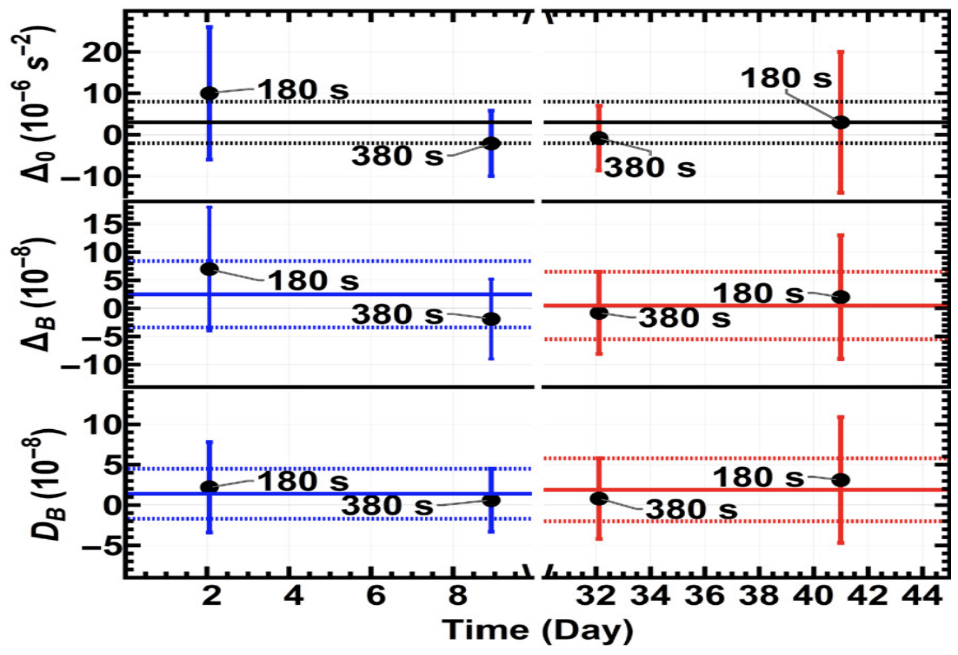 C. Abel et al., Phys. Lett. B. 812, 135993 (2021).
nn’ Oscillation Assuming B’=0
§4
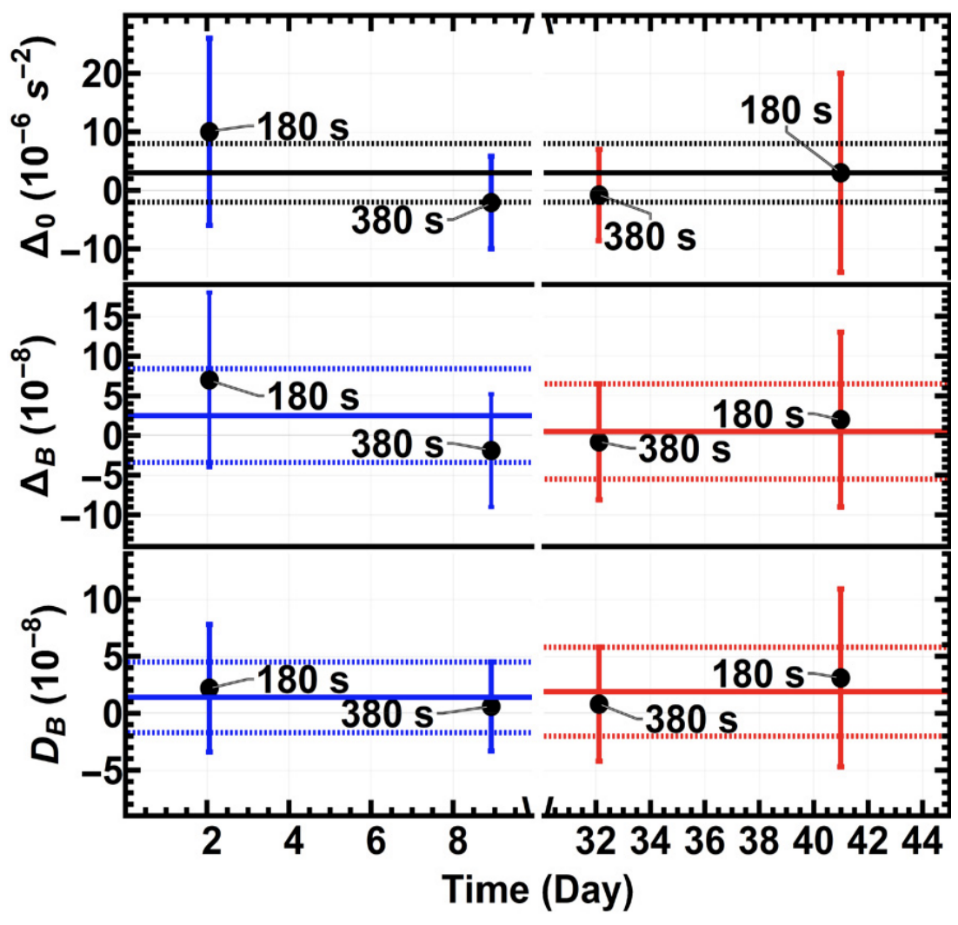 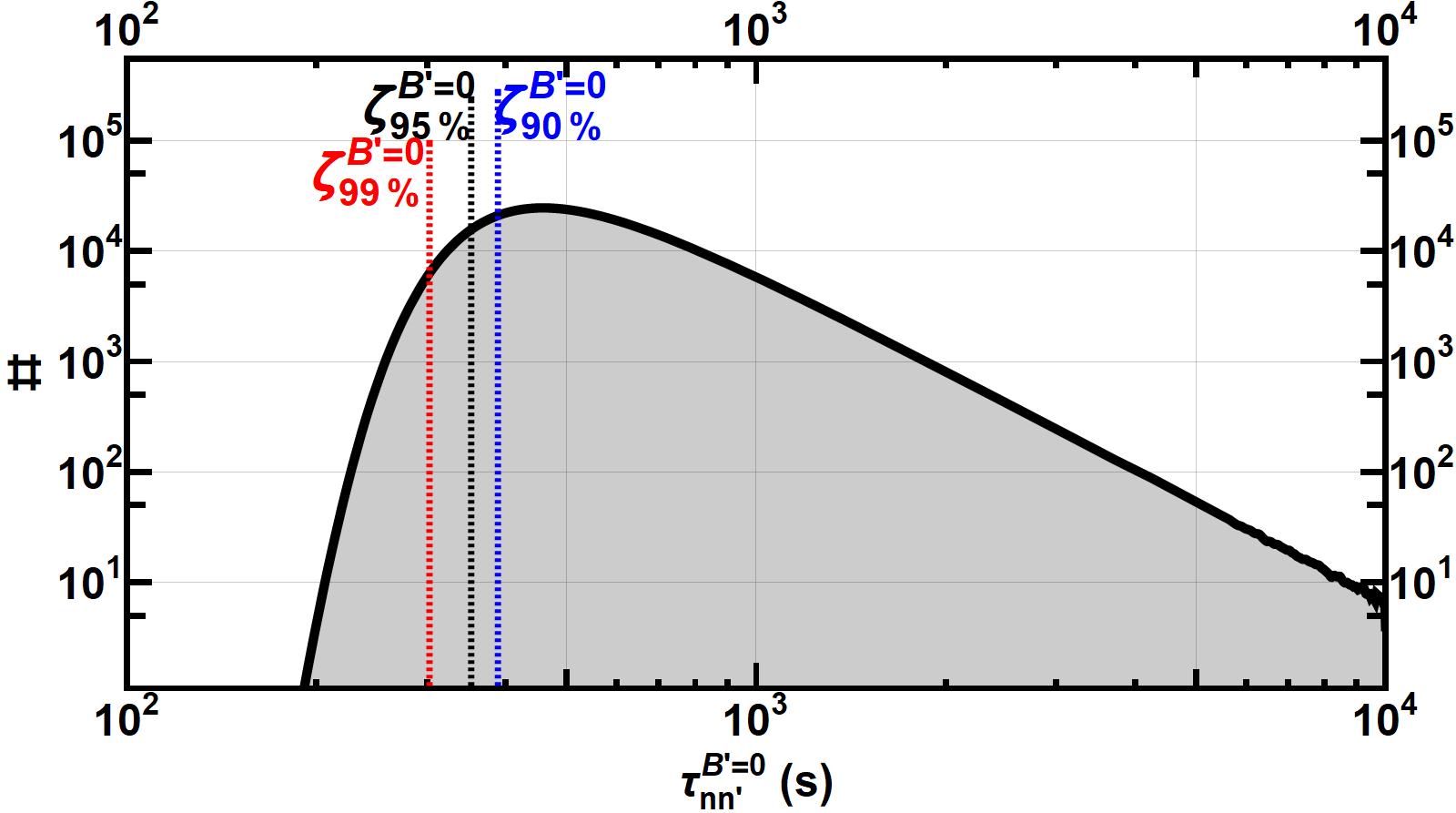 C. Abel et al., Phys. Lett. B. 812, 135993 (2021).
nn’ Oscillation Assuming B’≠0
§4
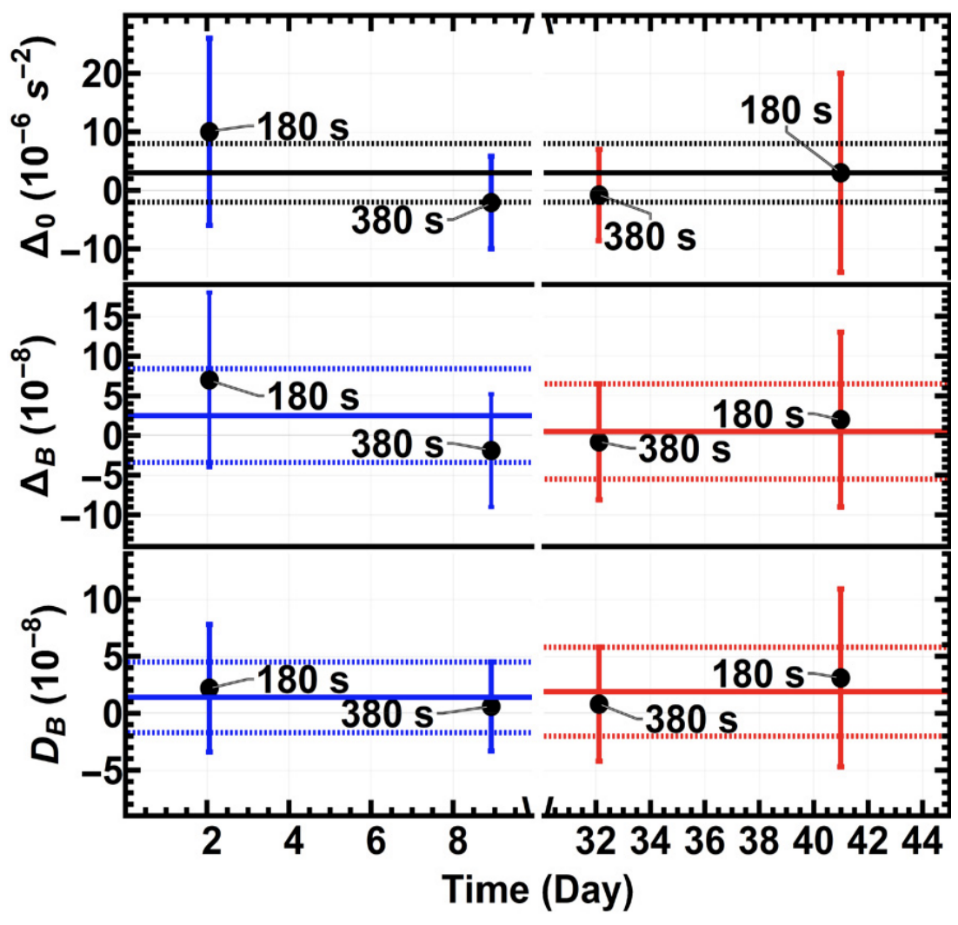 Ratio
Asymmetry
!!!>>> Assuming the angle β is fixed <<<!!!
C. Abel et al., Phys. Lett. B. 812, 135993 (2021).
nn’ Oscillation Assuming B’≠0
§4
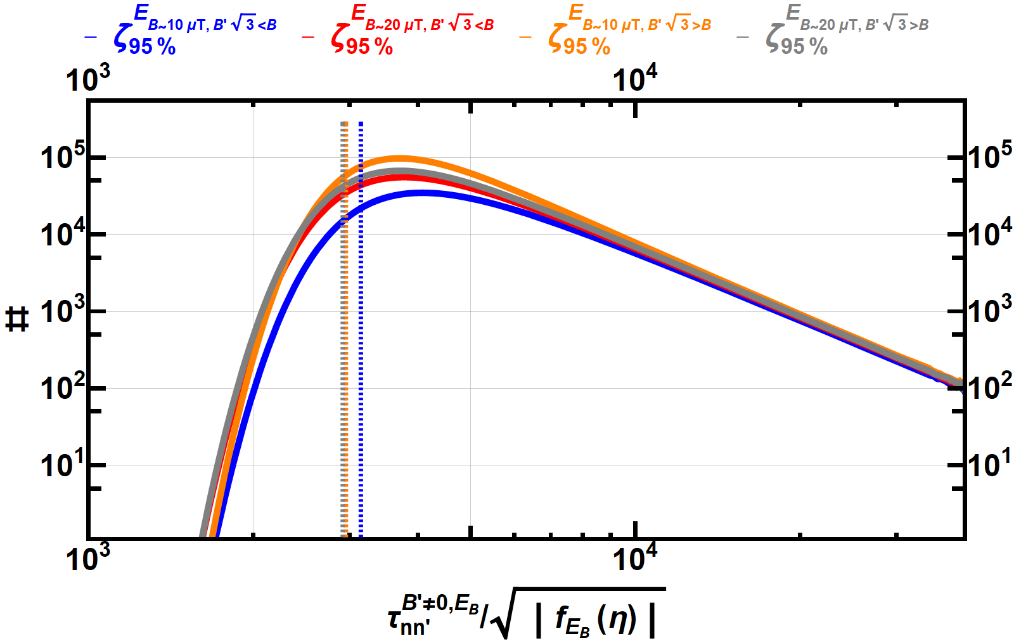 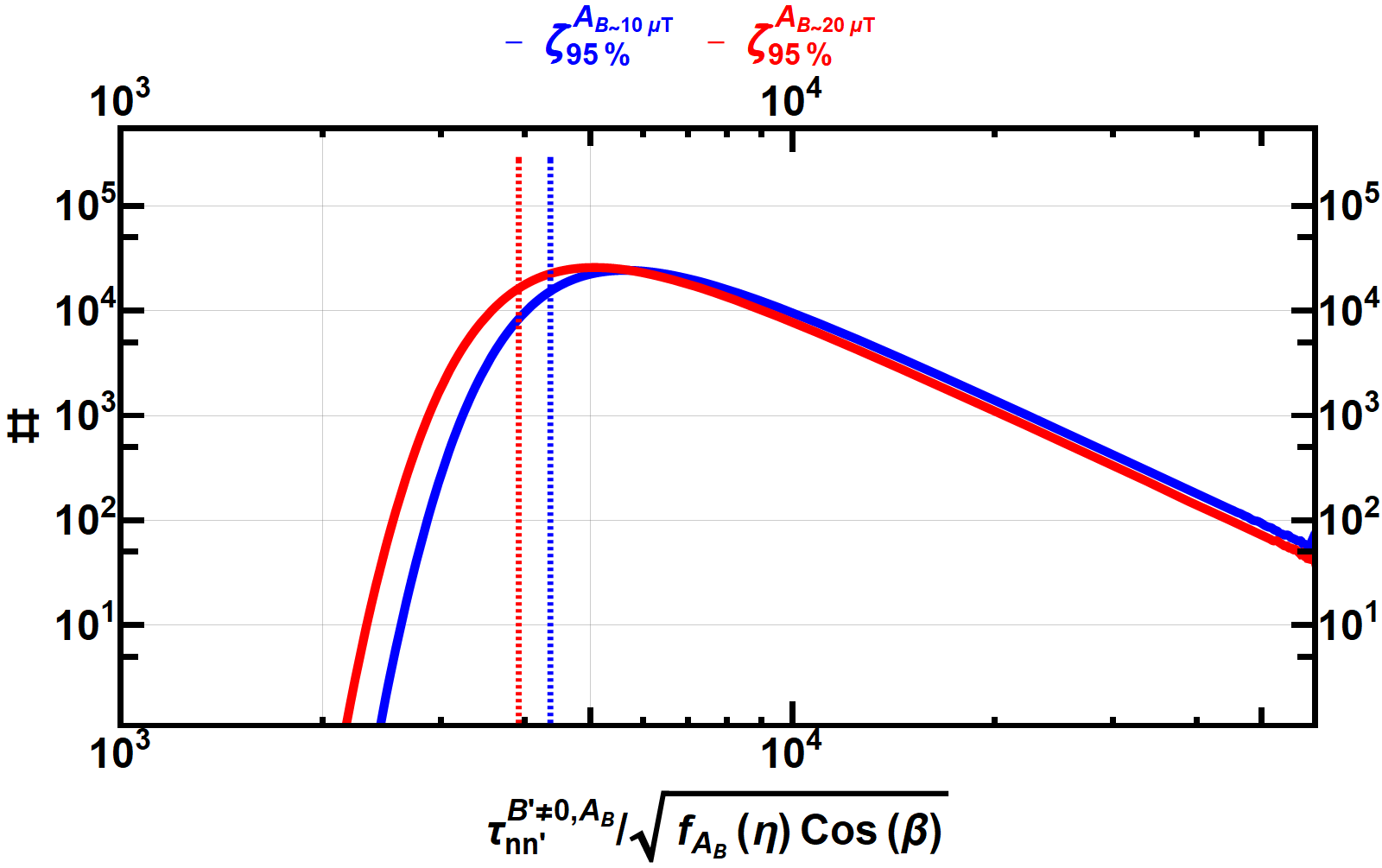 Asymmetry
Ratio
!!!>>> Assuming the angle β is fixed <<<!!!
Modulations in Asymmetry Channel
§4
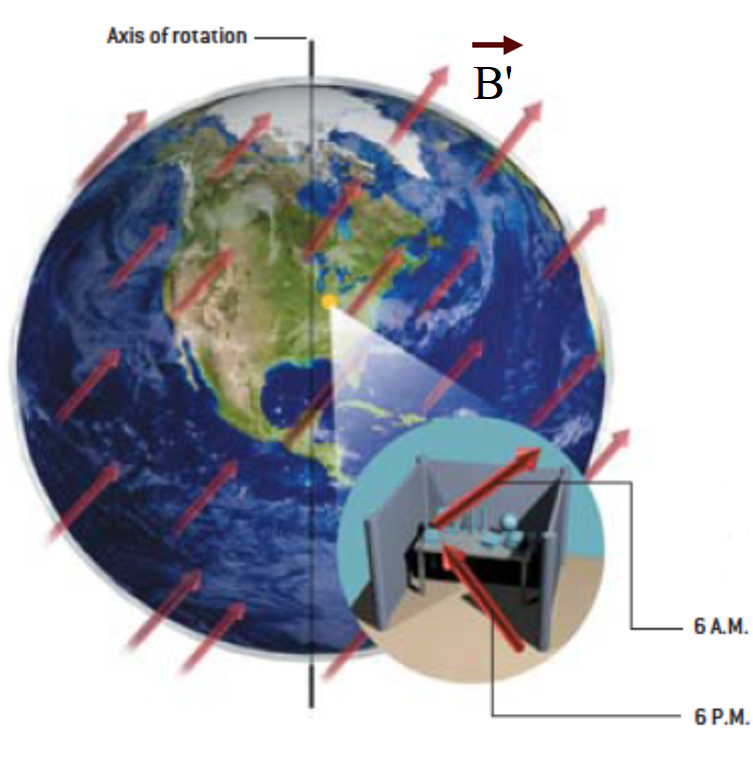 @ ~6 AM
Axis of Earth’s Rotation
@ ~6 PM
Axis of Earth’s Rotation
Courtesy: A. Kostelecky
Modulations in Asymmetry Channel
§4
~Mar 20, 6 AM
Axis of Earth’s Revolution
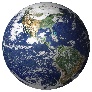 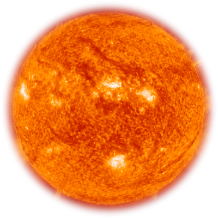 ~Sep 23, 6 PM
nn’ Oscillation from Modulations
§4
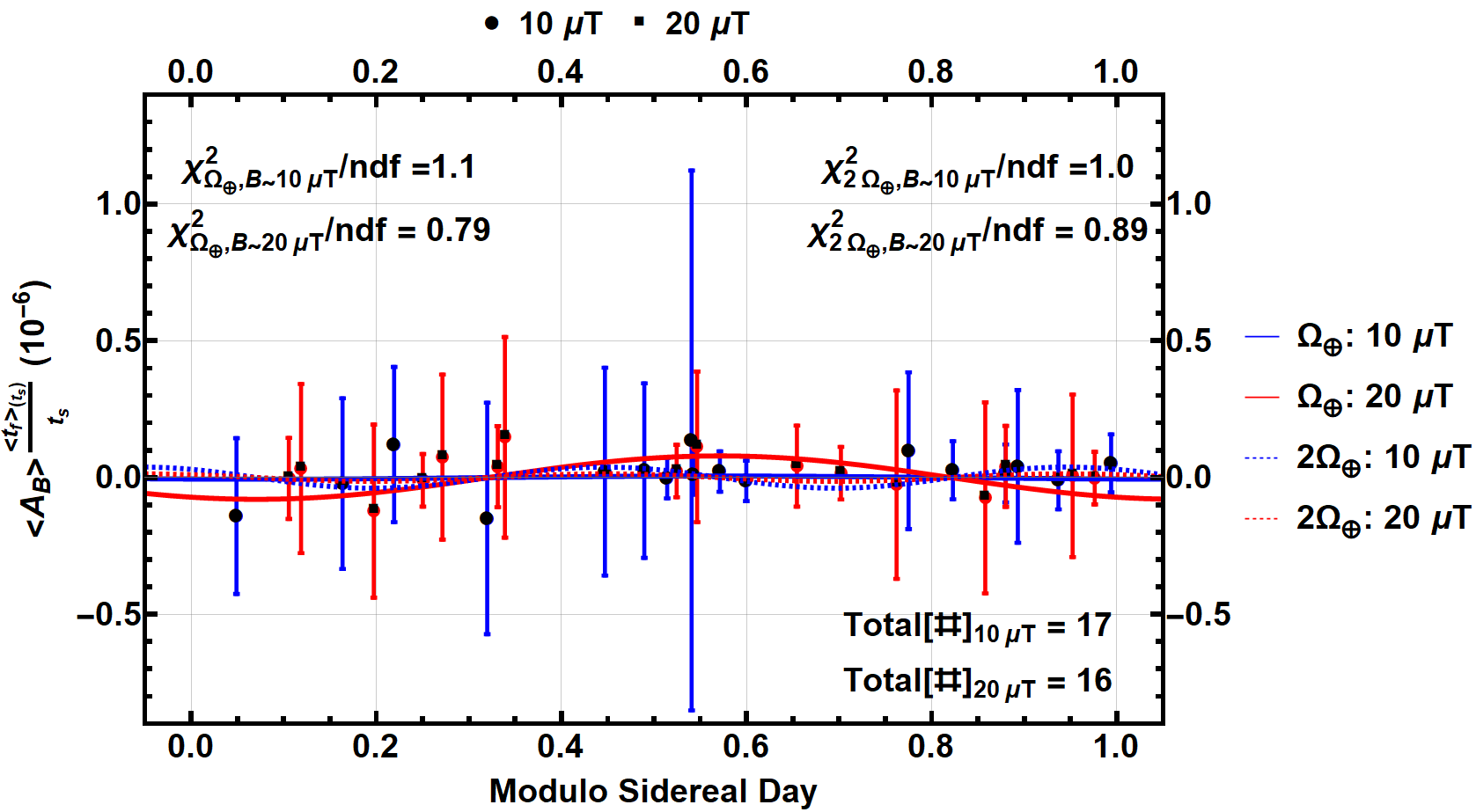 Sidereal
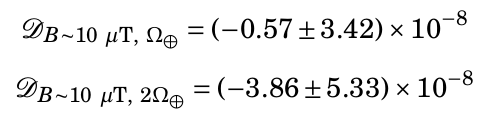 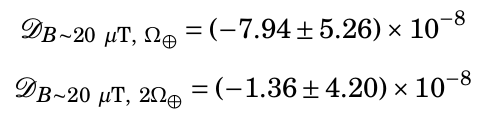 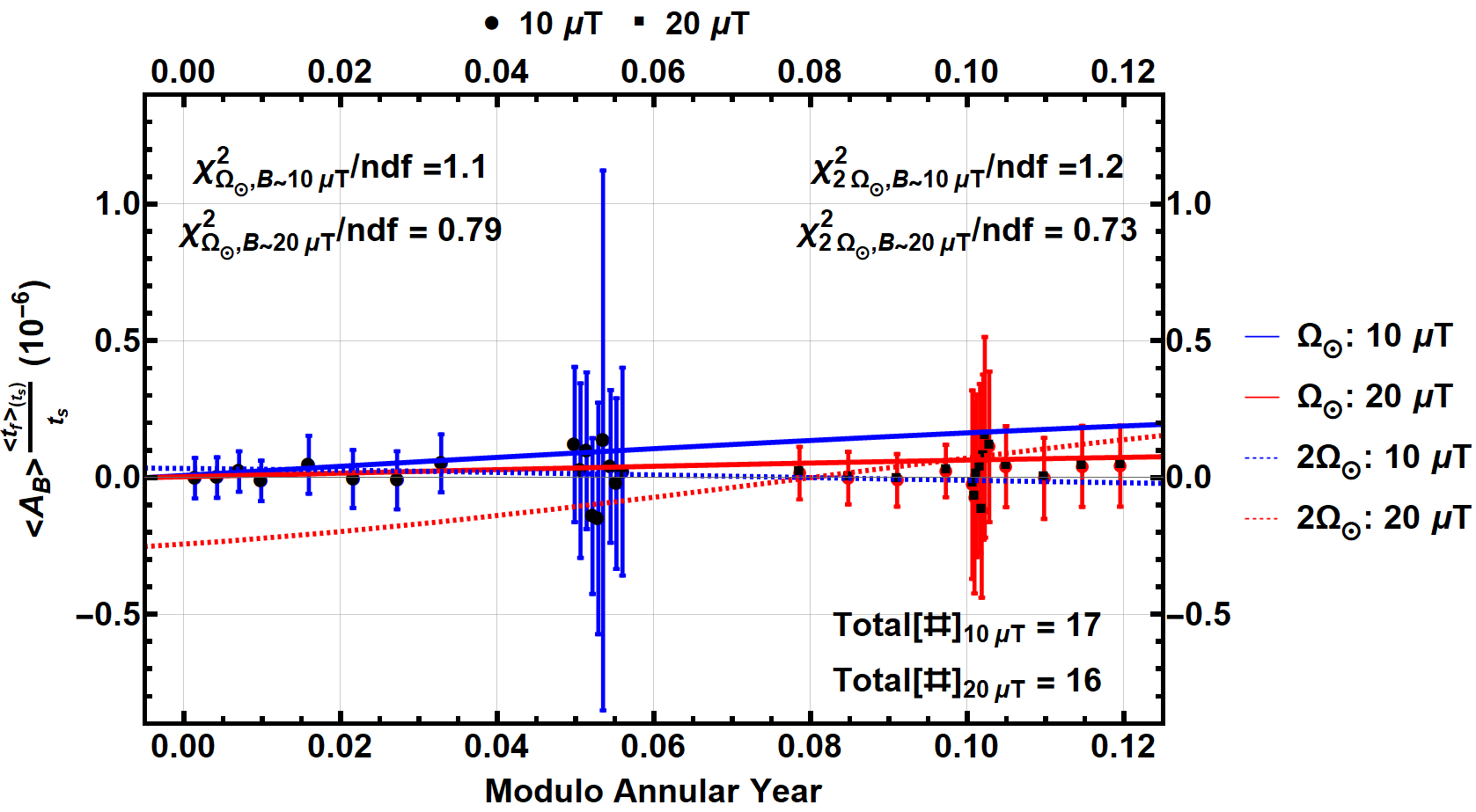 Annual
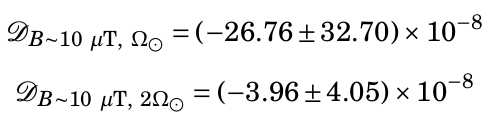 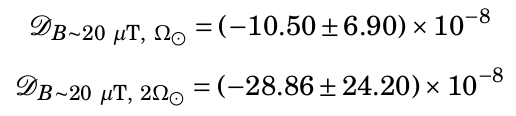 nn’ Oscillation from Modulations
§4
Plotting the constraint separately for B~{10,20}µT, and taking the envelope
95% C.L./C.I.
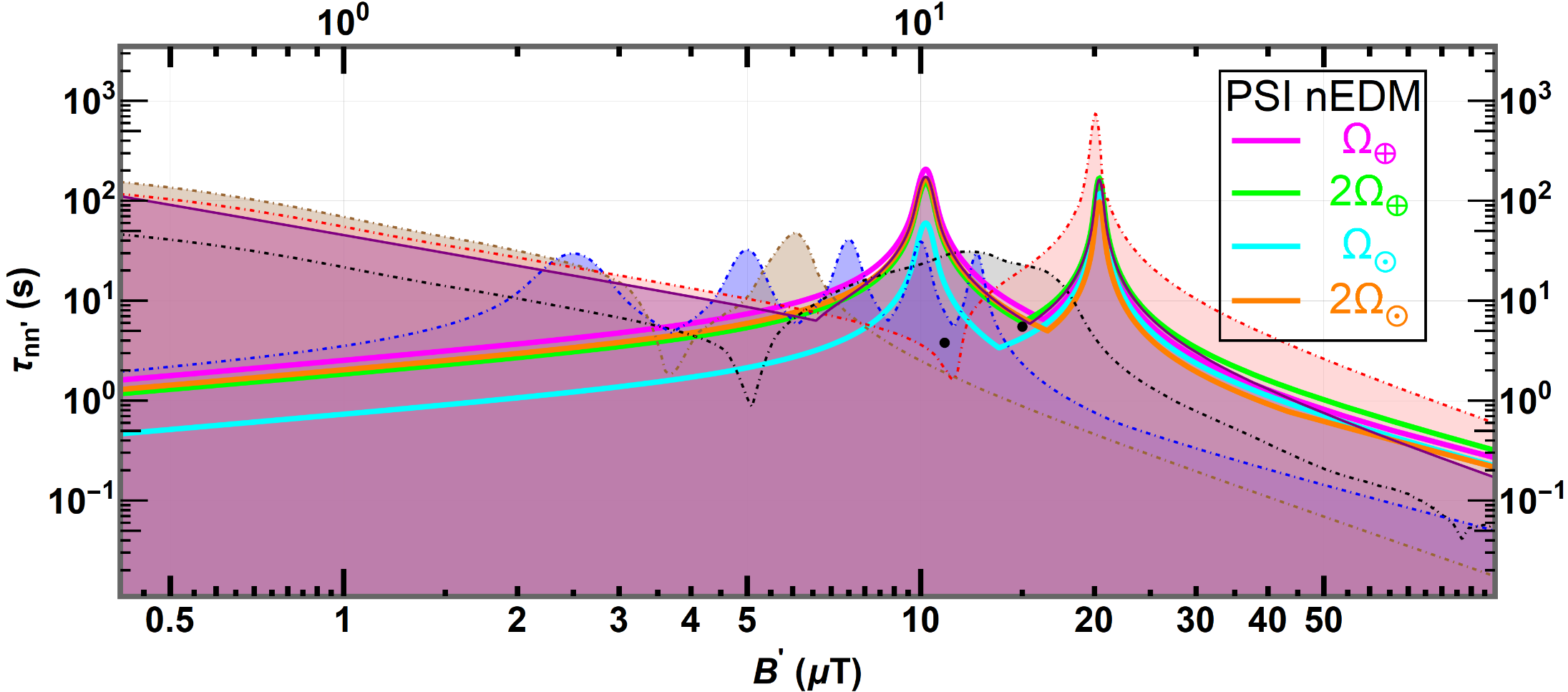 PLB 663, 181 (2008)
PRD 80, 032003 (2009)
PRL 99, 161603 (2007)
EPJ C 64, 421 (2009)
EPJ C 78, 717 (2018)
§4
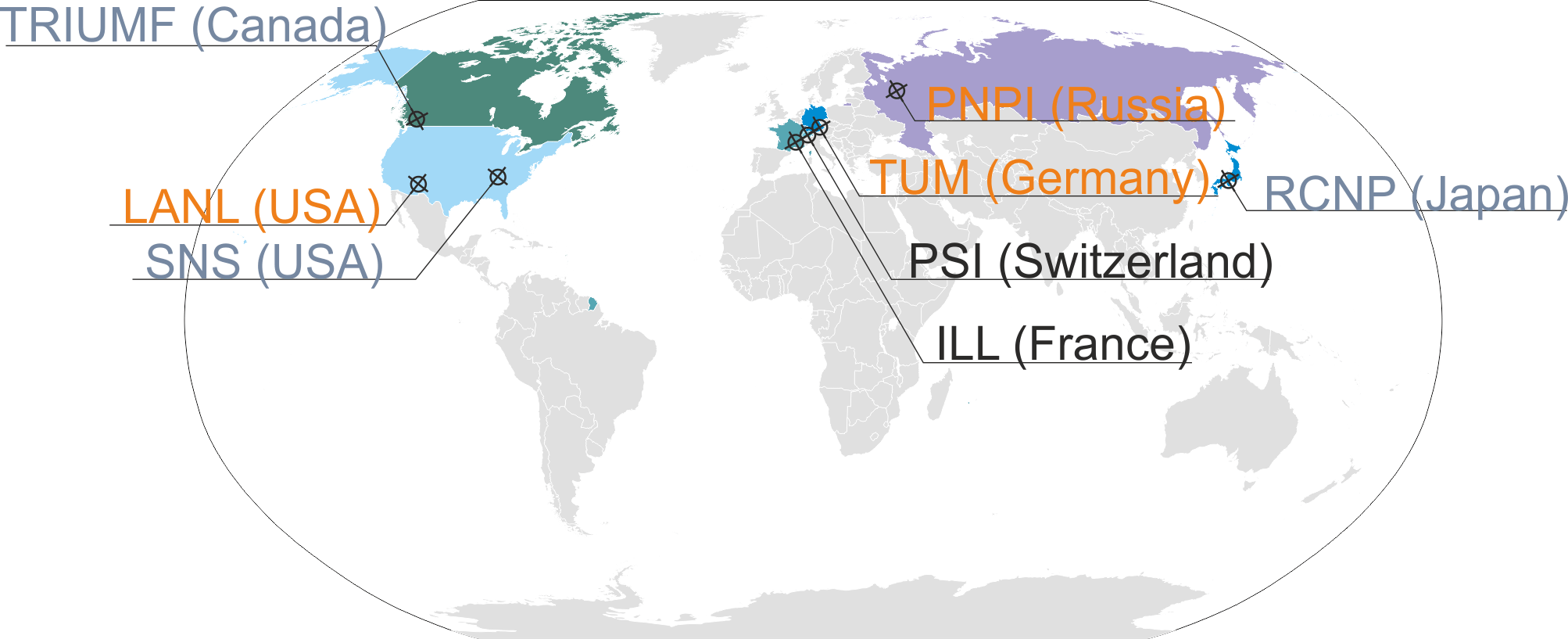 ESS
⌖
Signals
Constraints
§4
Allowed regions
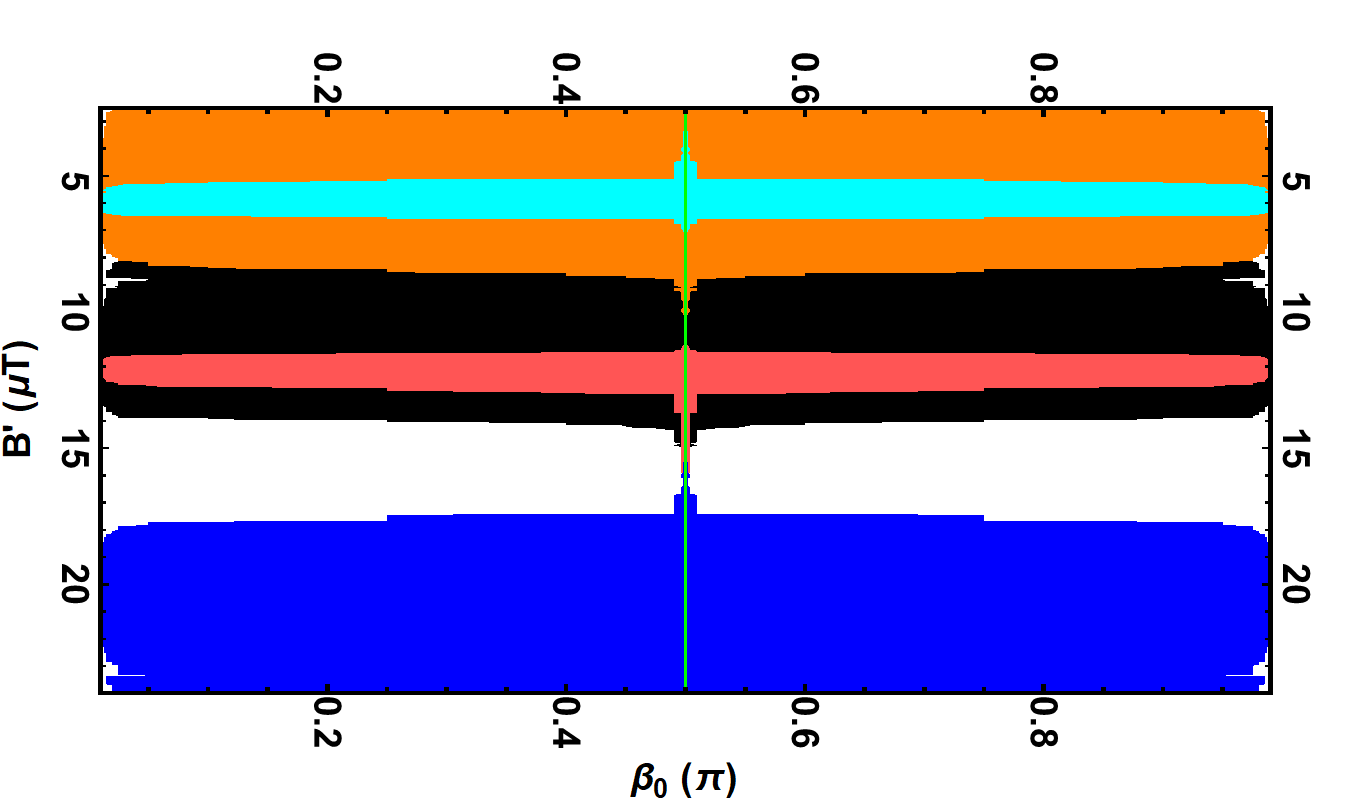 !!!>>> Assuming the angle β is fixed <<<!!!
Assuming all the vectors lie in the same plane